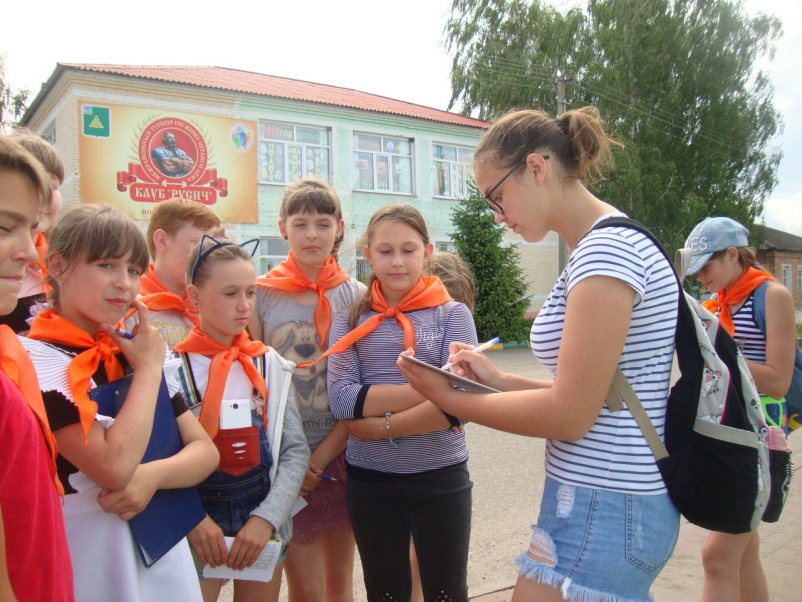 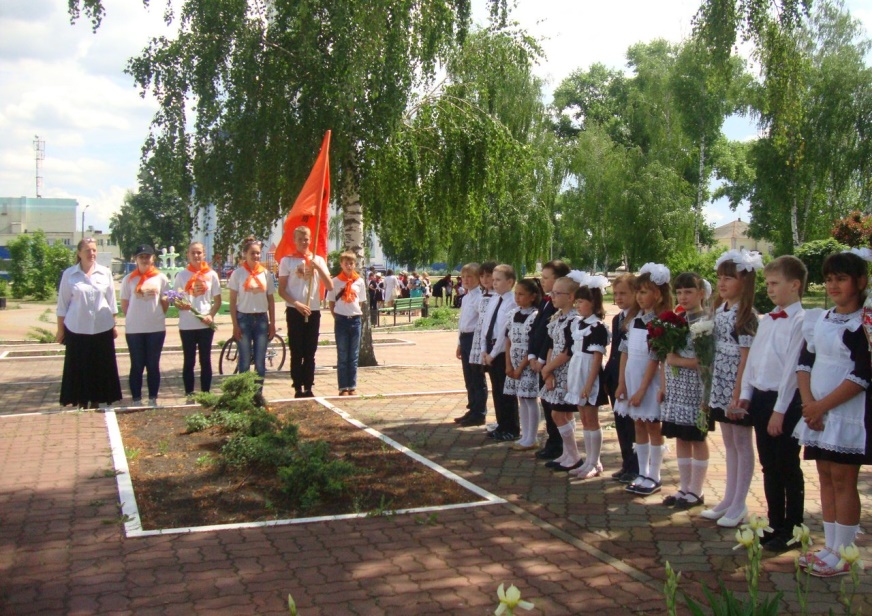 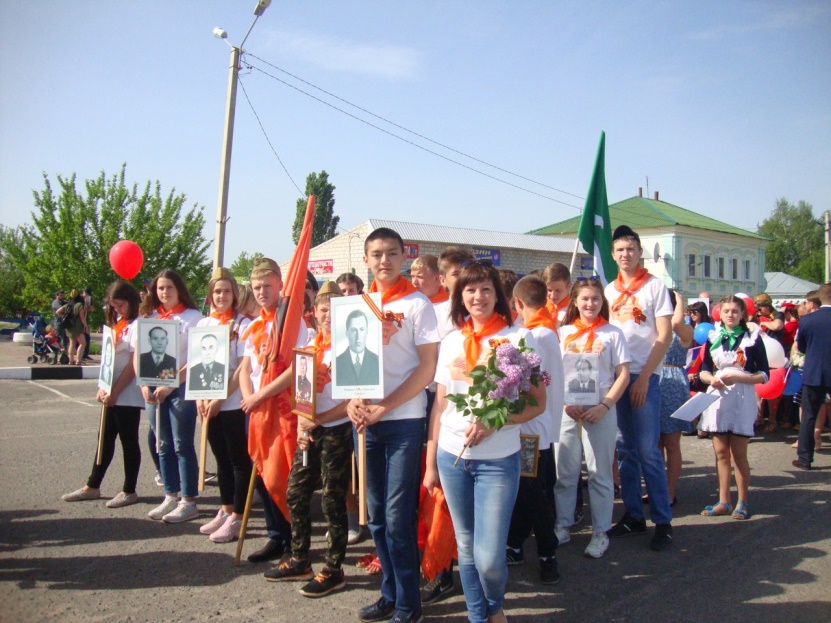 Прикоснись к живой  истории: 
волонтерский отряд «Мы – рядом!»
Презентация проекта на тему: «Шагая в историю волонтерского отряда «Мы – рядом!»»
Подготовила ученица 9-а класса
МОУ «Уразовская СОШ № 1»
Сизикова Эвелина
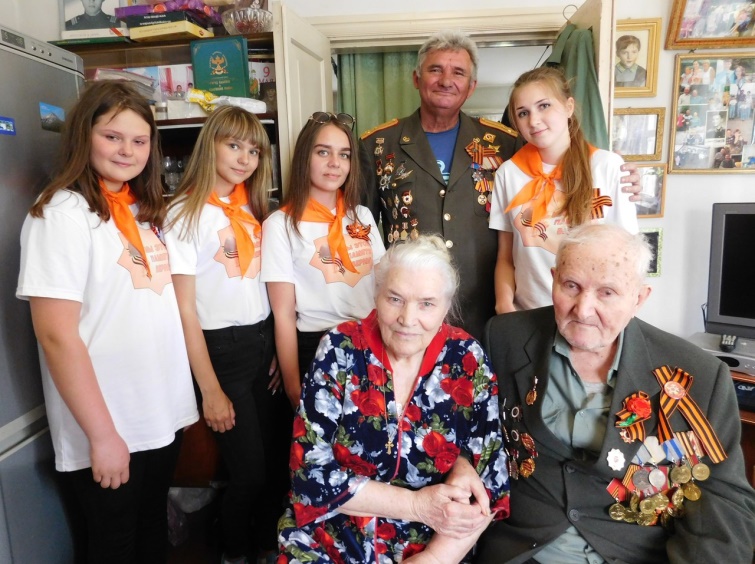 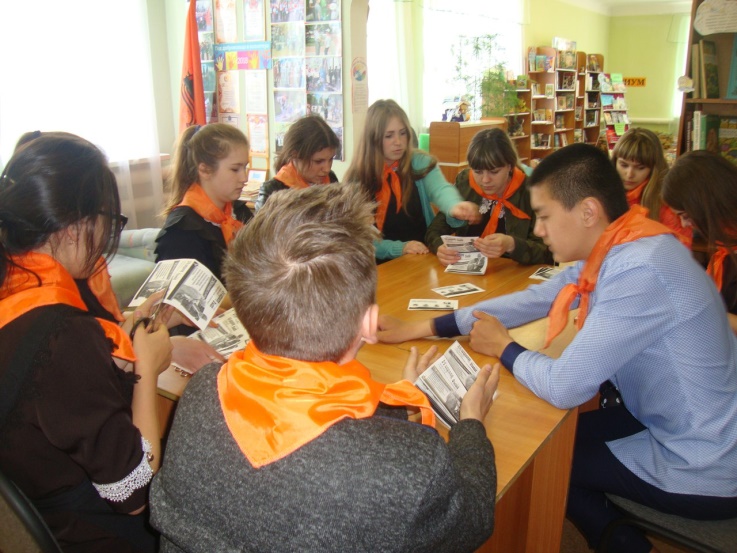 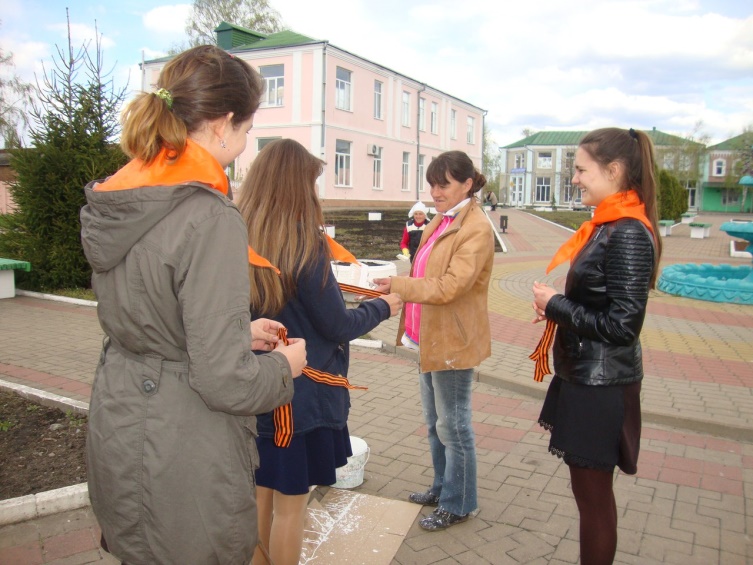 А у нас сегодня праздник!
12 мая волонтерский отряд «Мы – рядом!» отмечает День рождения!
Присоединяйтесь!
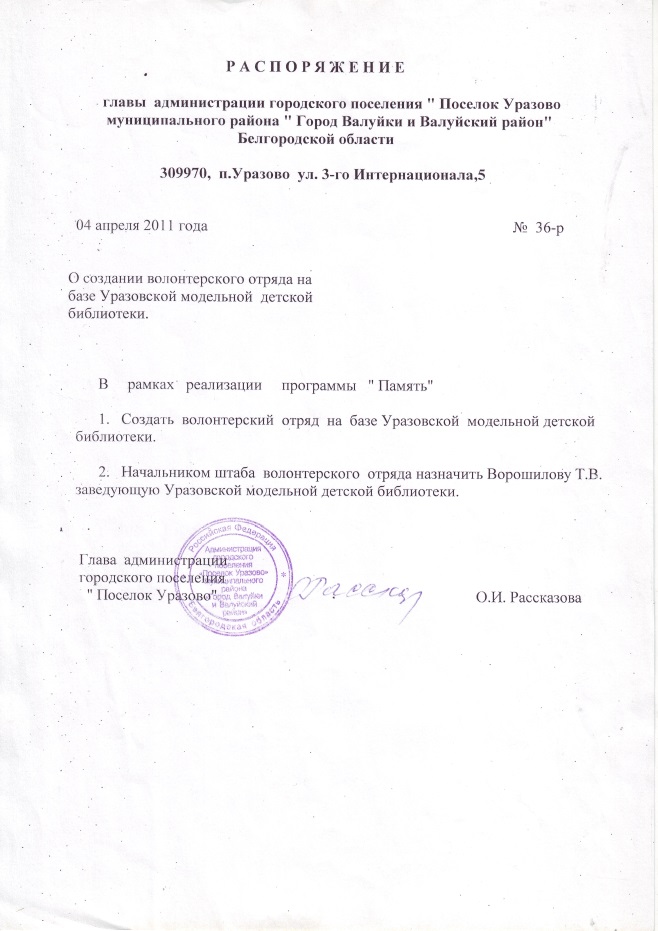 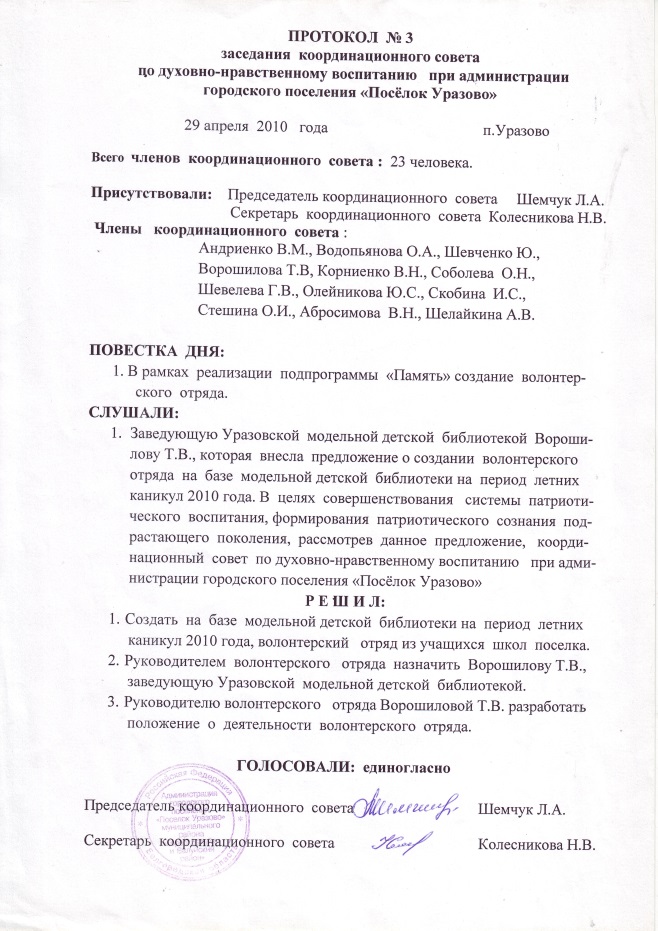 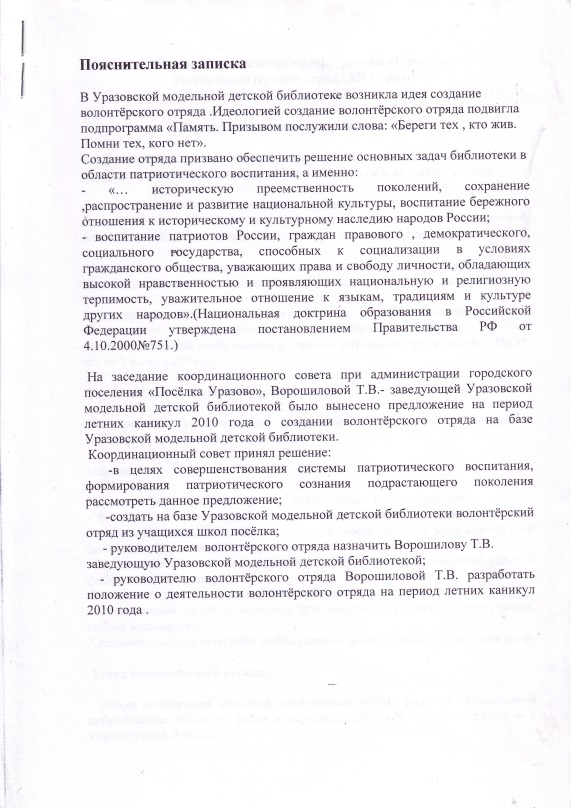 «МЫ – РЯДОМ!»
волонтёрский отряд 
Уразовской  модельной  детской  библиотеки
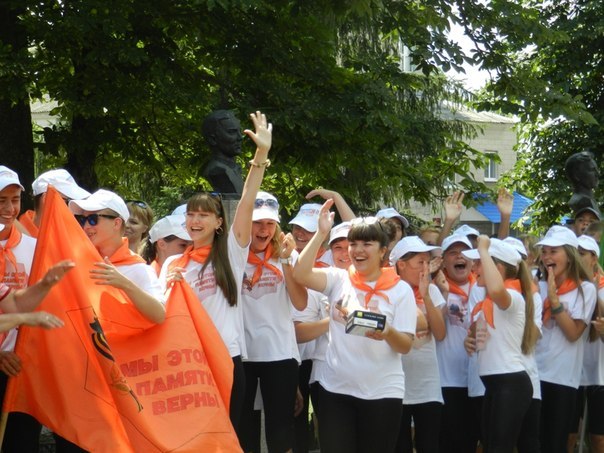 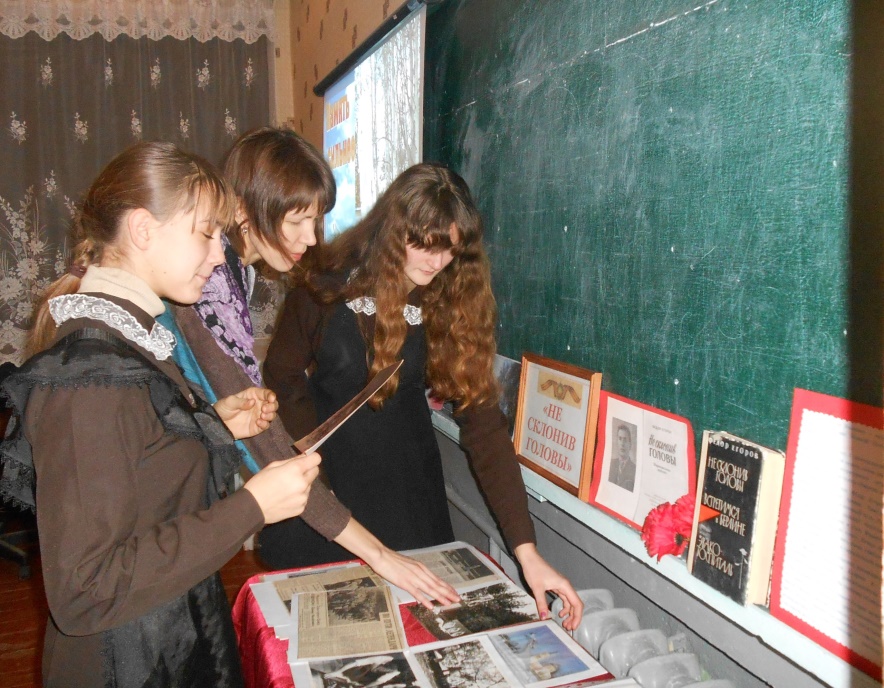 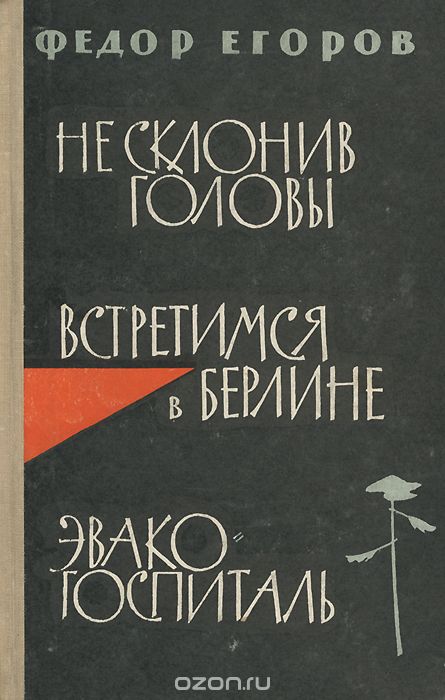 Егоров 
Федор  Иванович, 
журналист, 
Участник  Великой  Отечественной войны
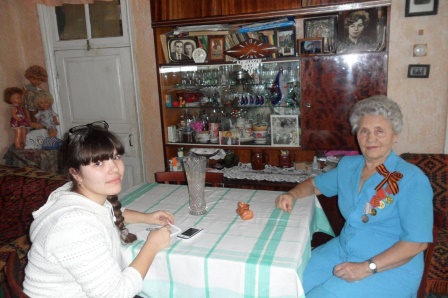 С  2010  года    организована  поисковая работа 
по сбору информации  военных лет
Н.Т. Андрющенко
ветеран 
Великой Отечественной войны
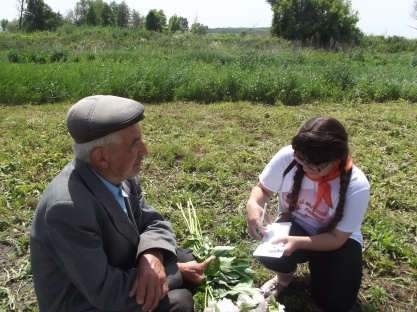 Д. П. Беличенко
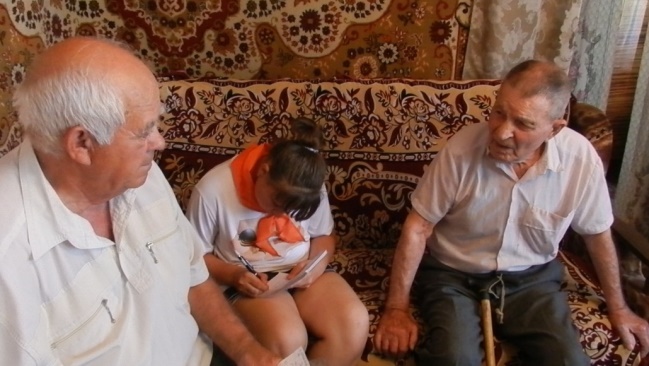 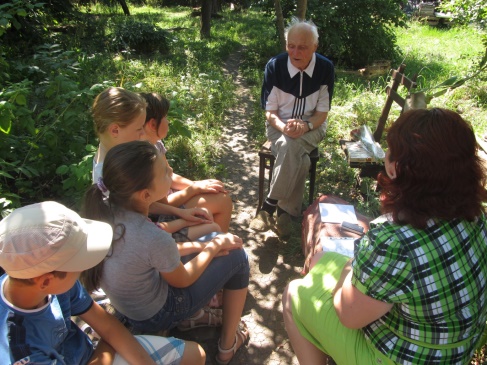 ветеран 
Великой Отечественной войны
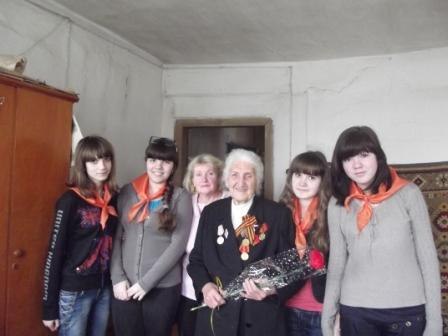 М.С. Верховод
ветеран 
Великой Отечественной войны,
учитель физики
Интервью 
с Мерецким В.П., рассказавшим интересные факты о войне и об освобождении поселка Уразово от немецких захватчиков.
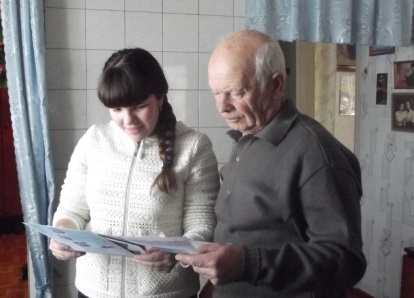 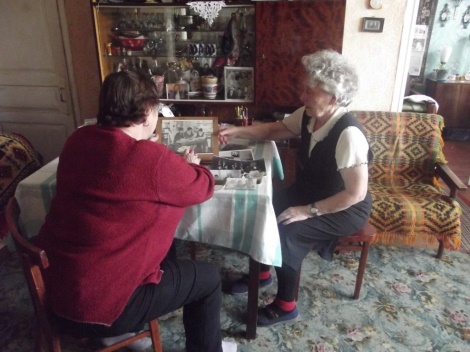 Н.Т. Анрющенко
ветеран 
Великой Отечественной войны
Мерецкий В.П. родился в 1939 году в п. Уразово. Всю жизнь посвятил сбору информации о событиях военных лет, разыскивал освободителей Уразово. С его помощью были установлены многие памятники Великой Отечественной войны Уразовского сельского поселения.
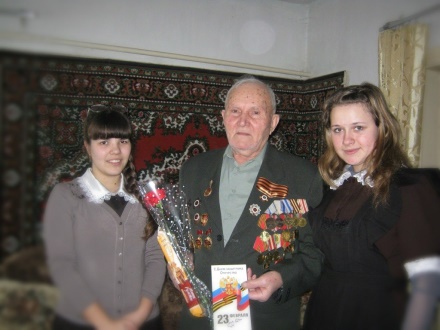 В.М. Гарбузов
ветеран 
Великой Отечественной войны
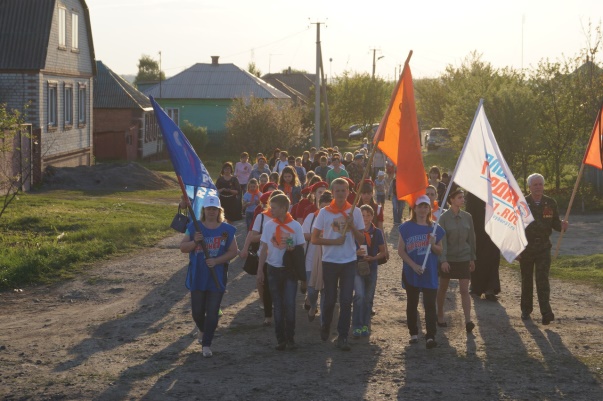 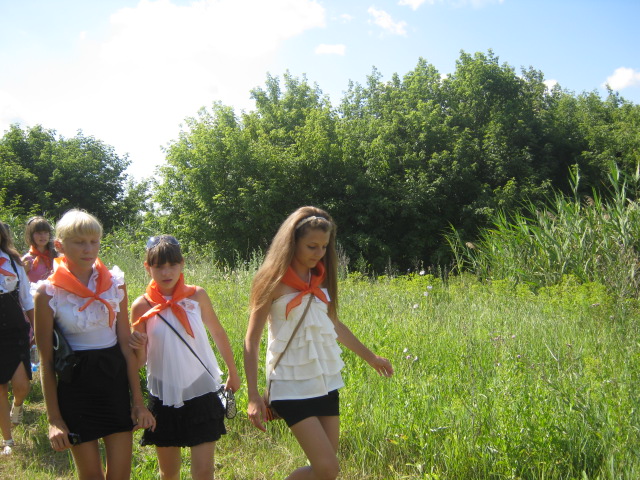 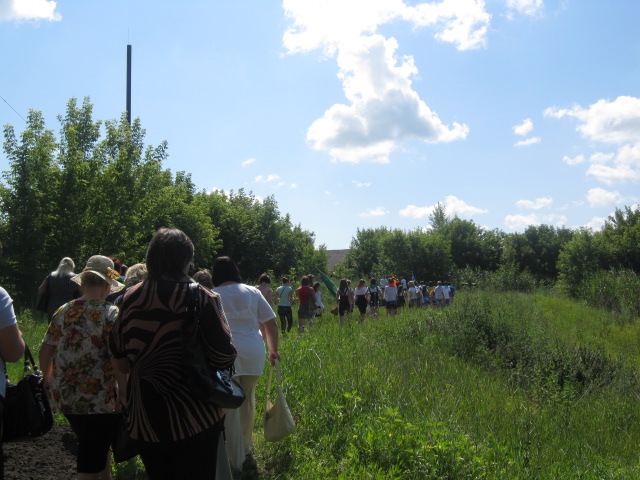 Марш - бросок
«Тропою памяти»
краеведческий экскурс 
из п. Уразово  
в с. Соболёвка
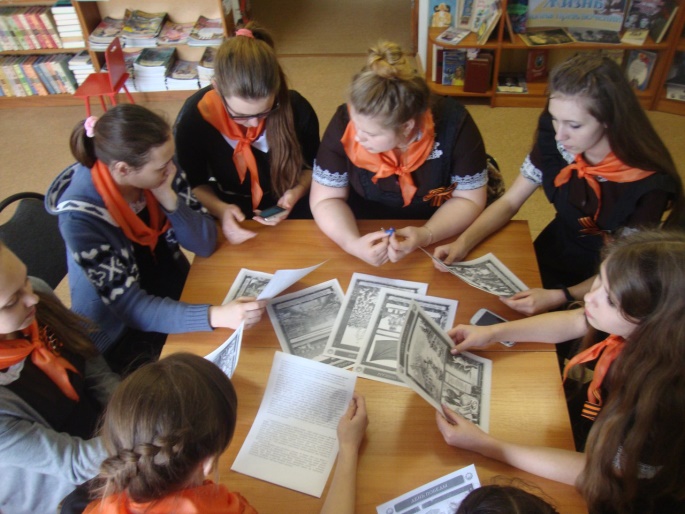 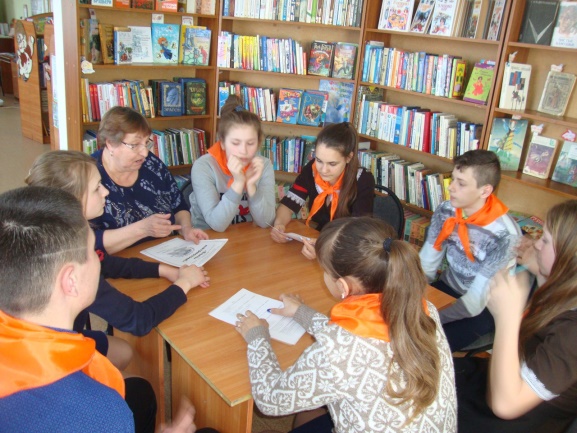 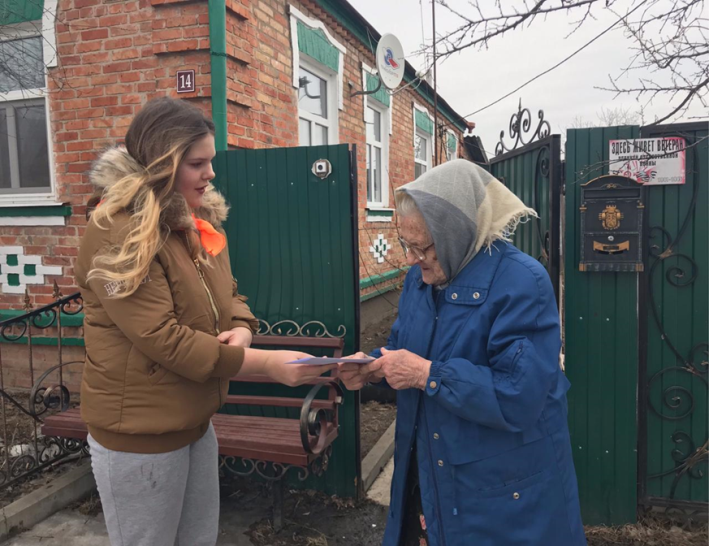 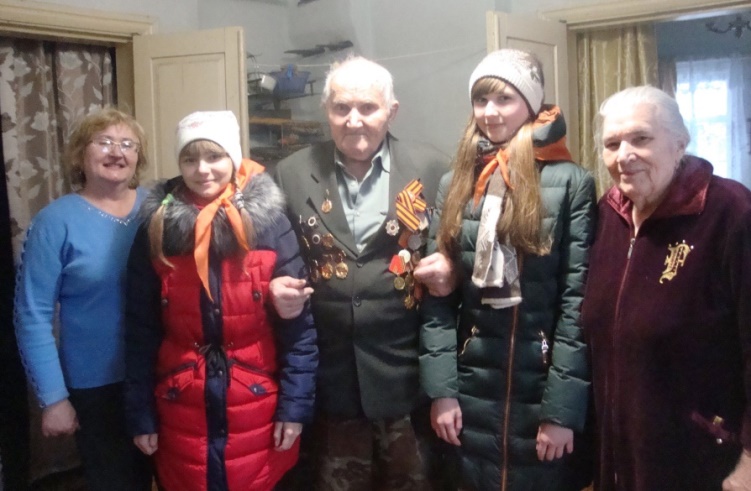 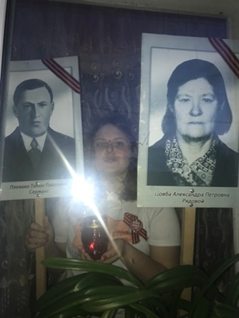 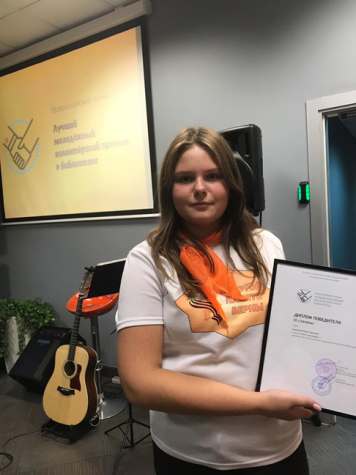 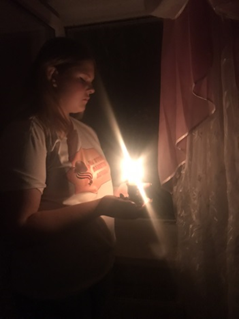 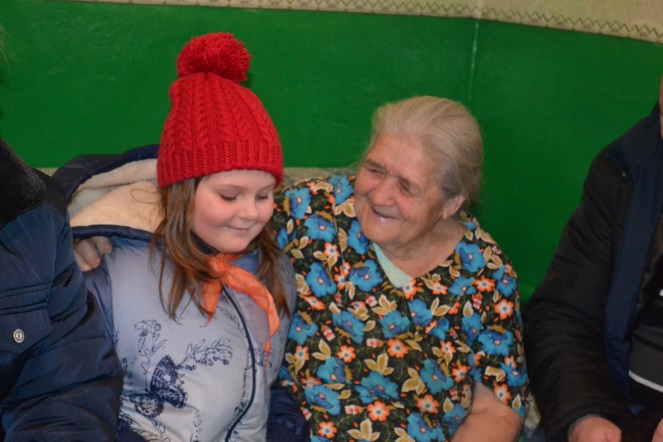 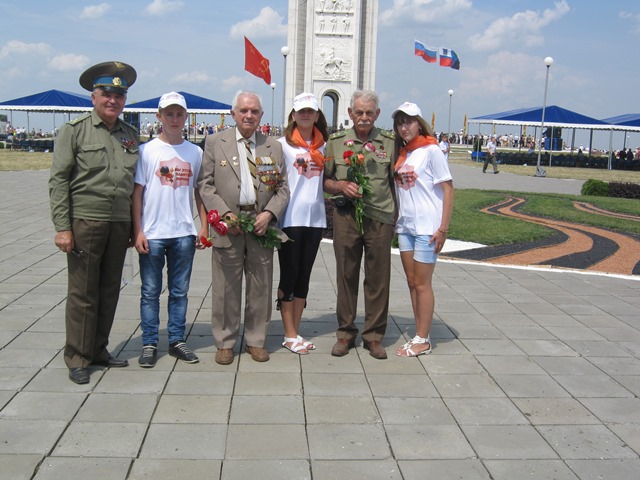 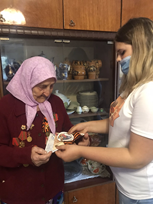 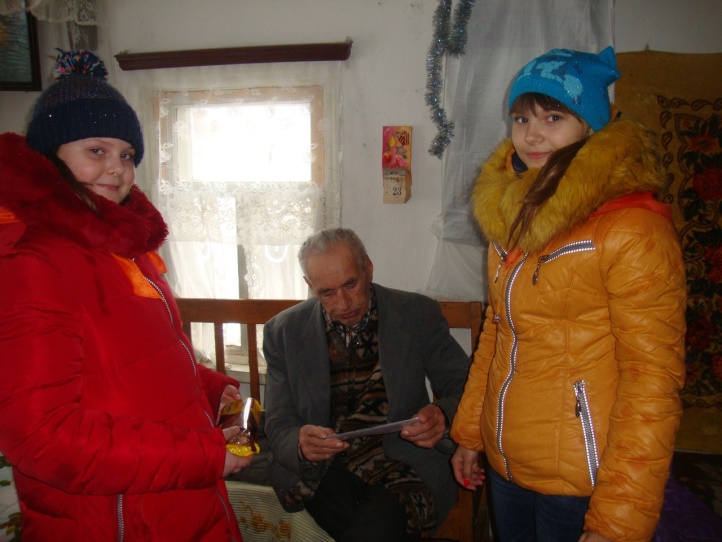 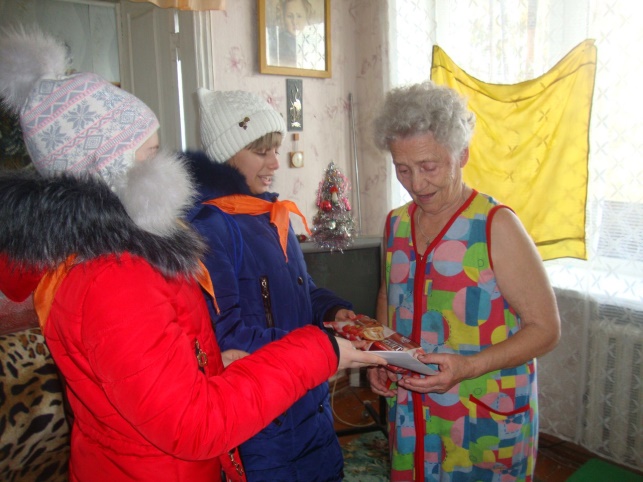 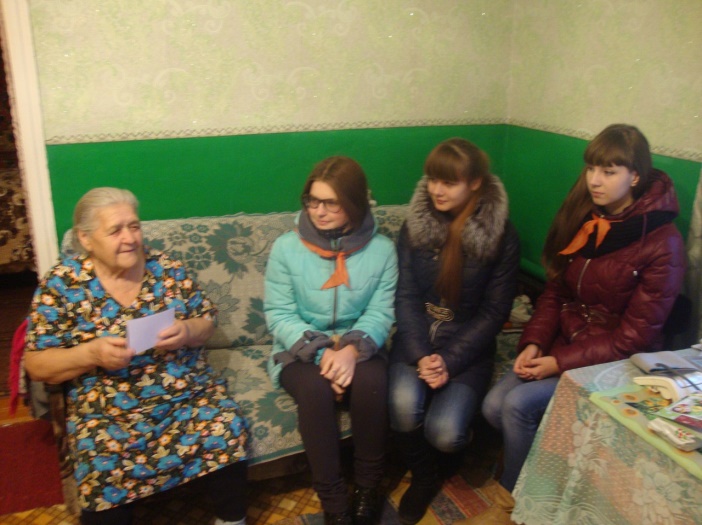 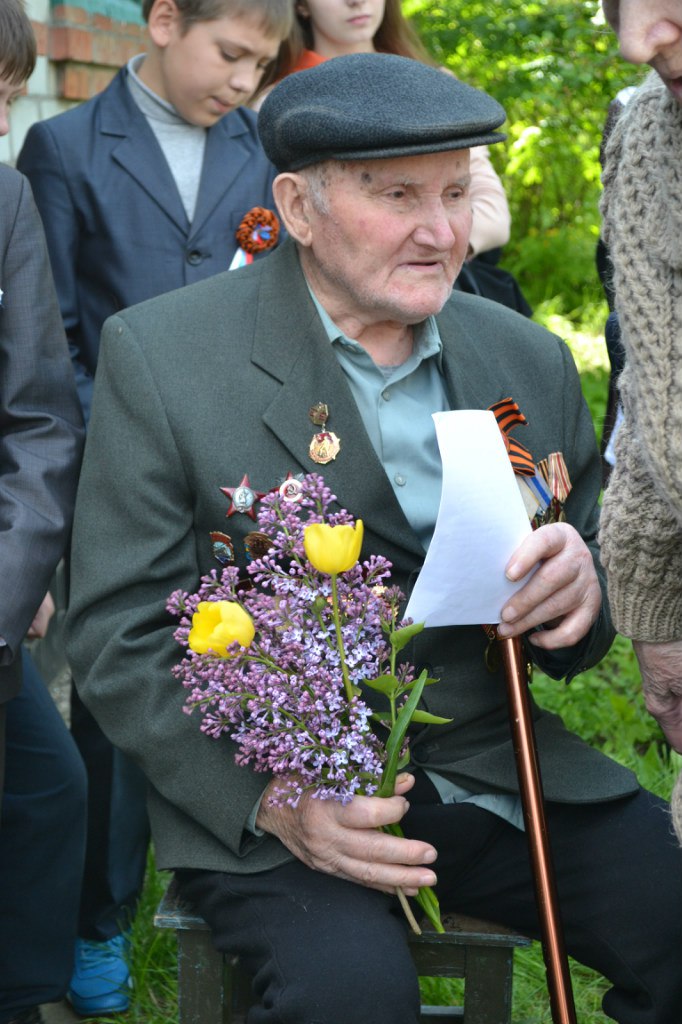 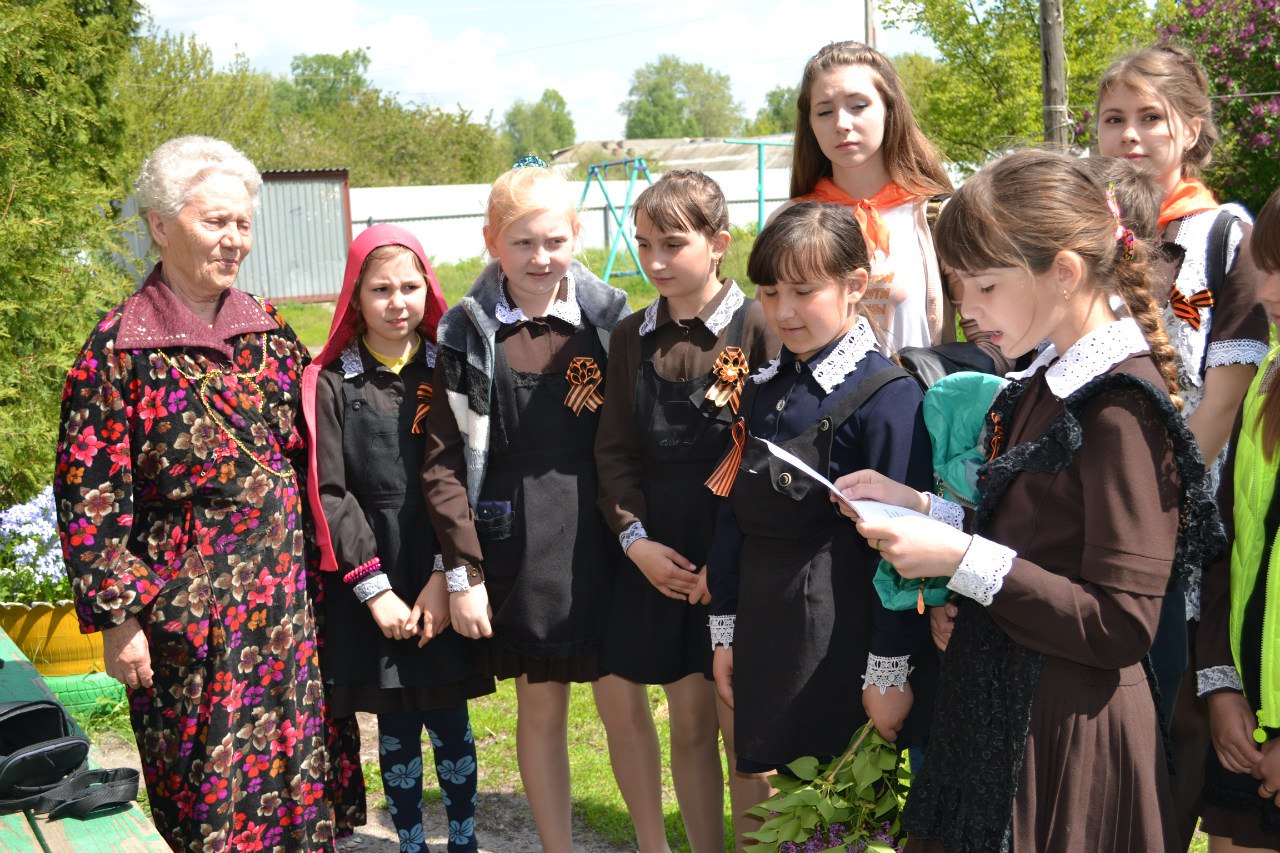 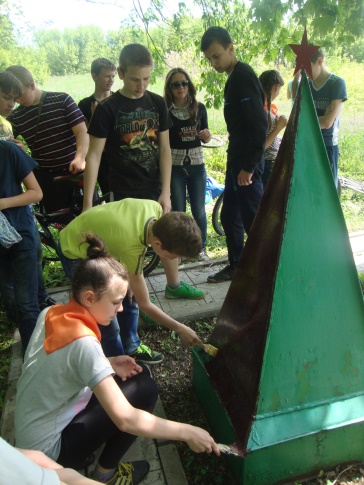 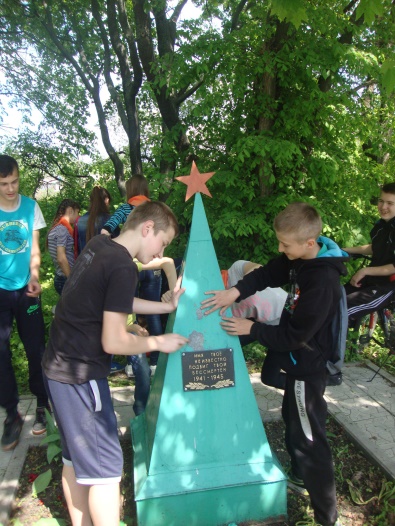 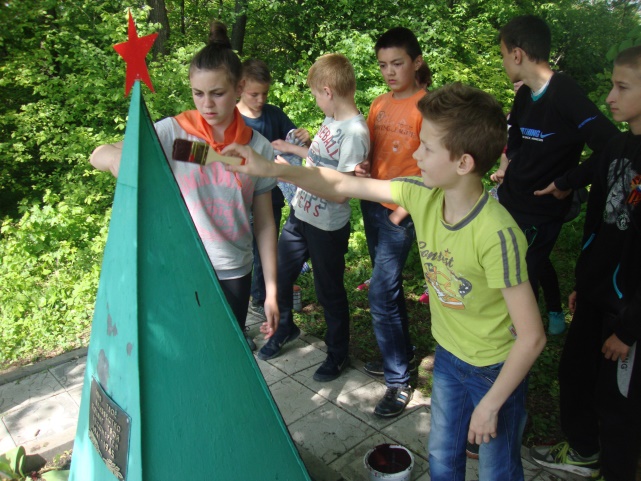 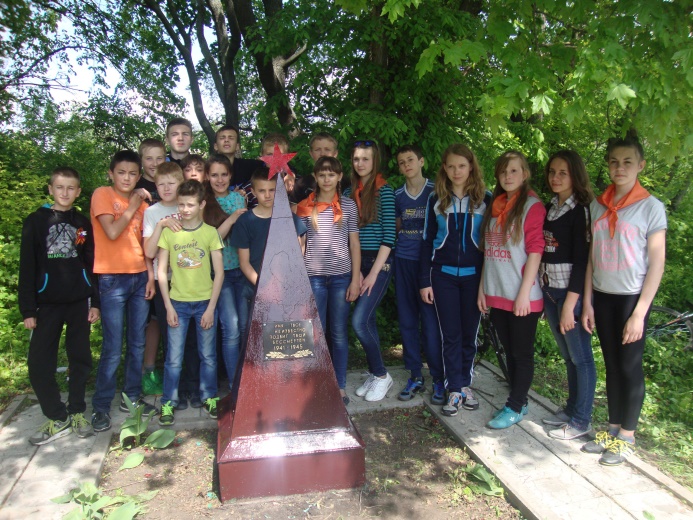 Ежегодная операция «Братская могила»
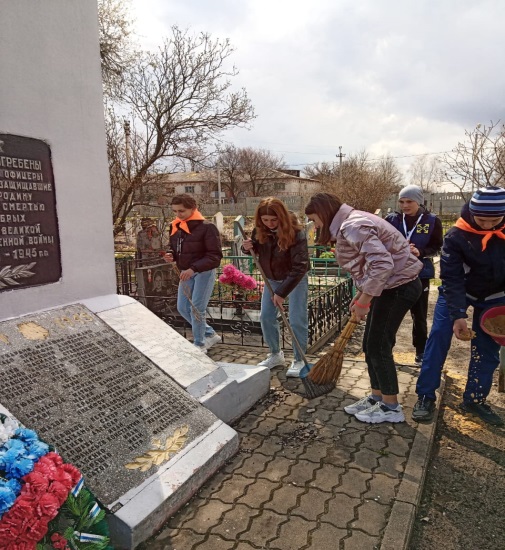 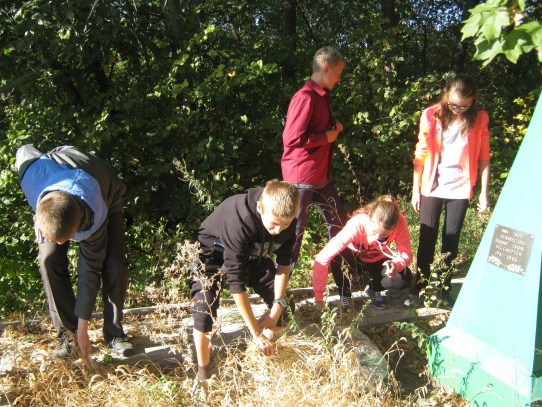 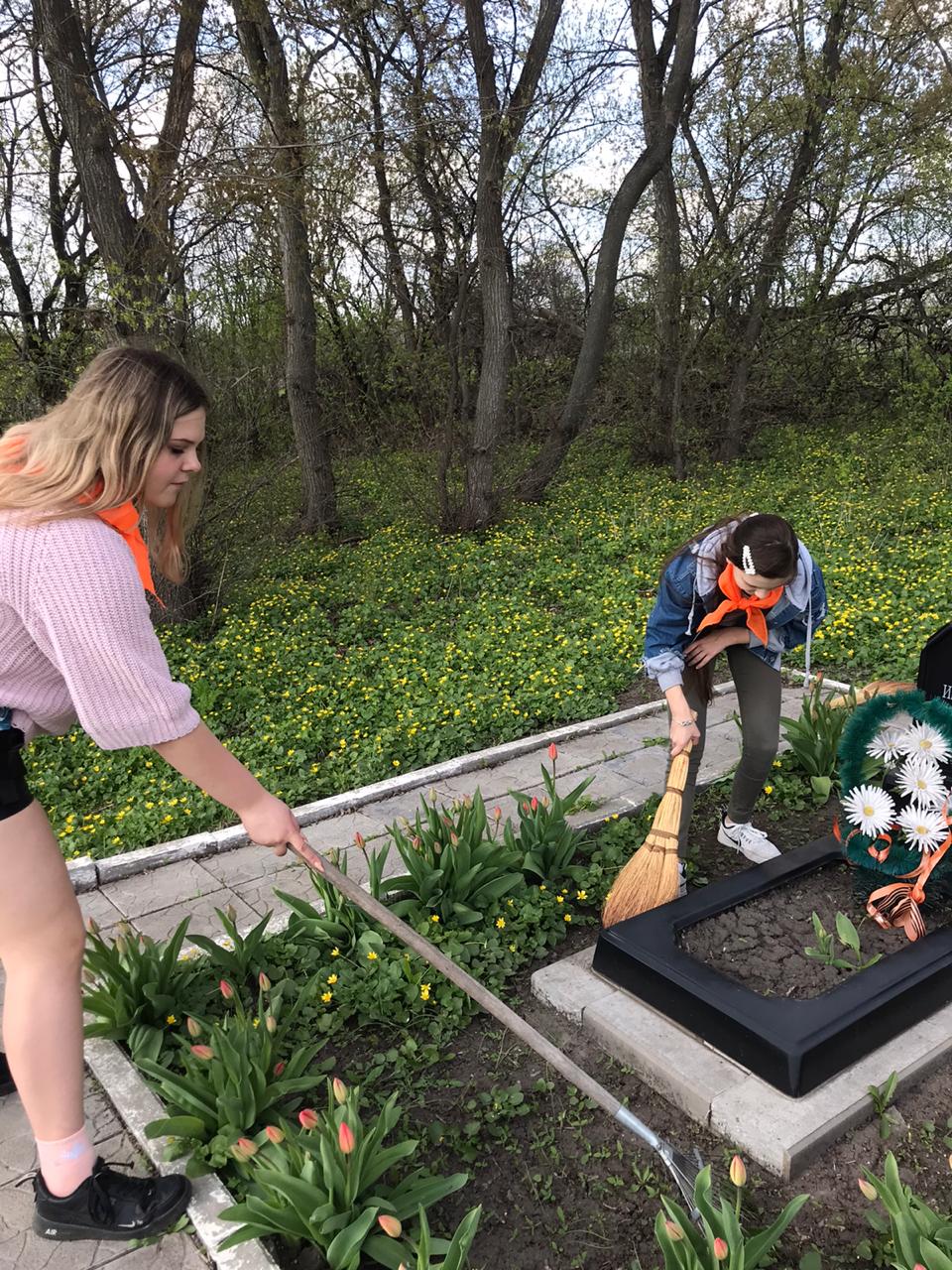 Акция
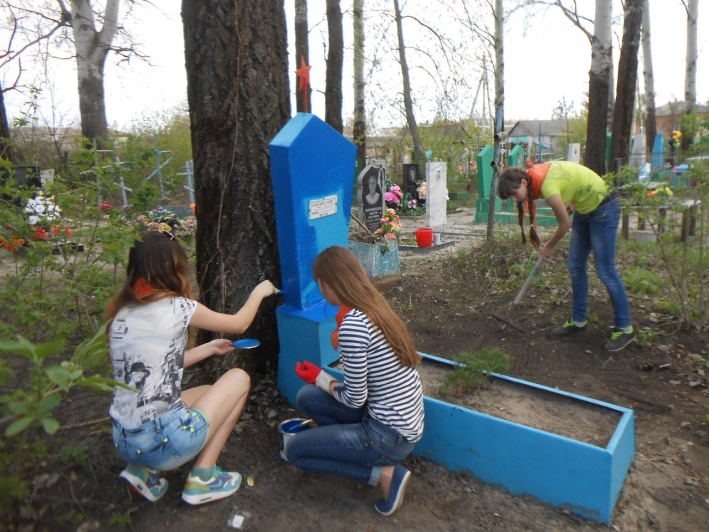 «Забытый памятник незабытой войны»
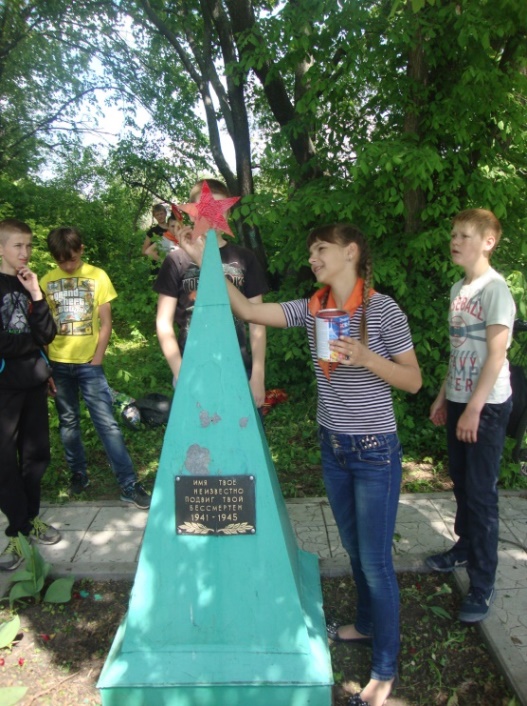 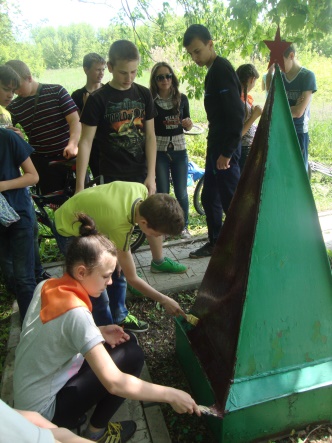 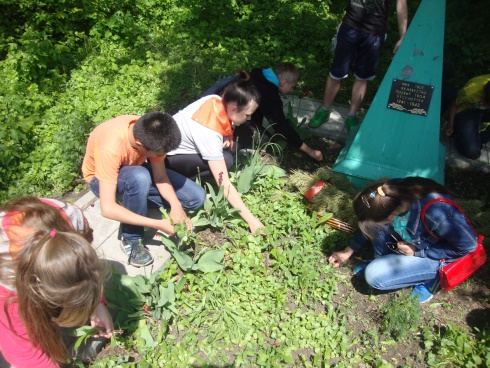 Операция 
"Обелиск   у  дороги"
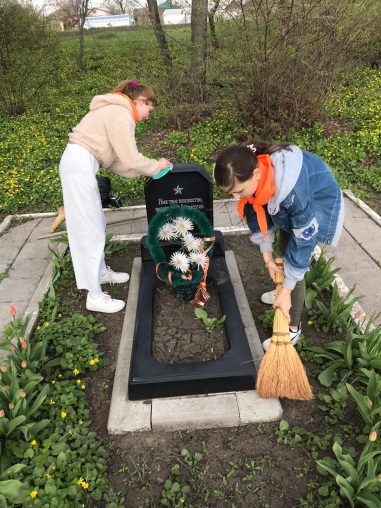 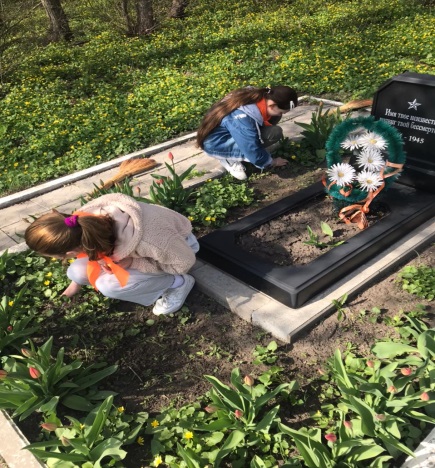 Обелиск-захоронение советских солдат-военнопленных
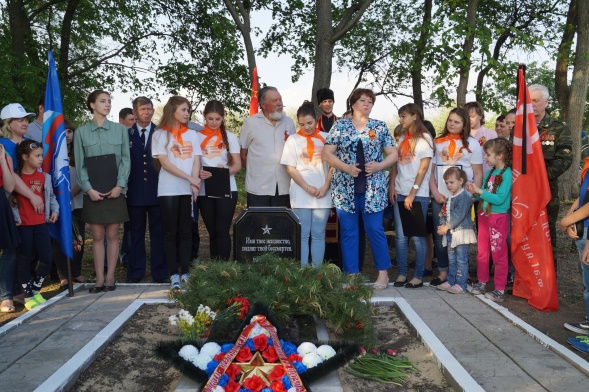 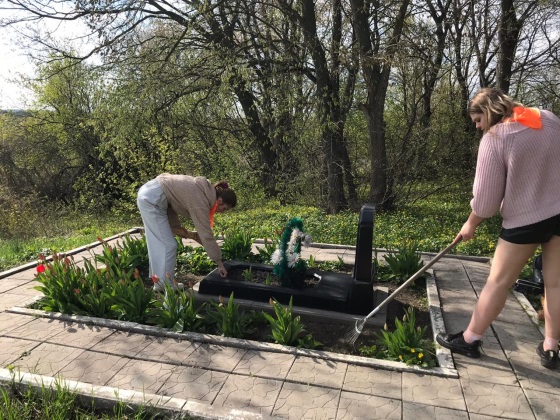 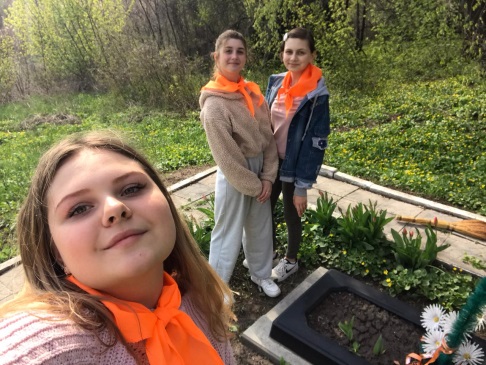 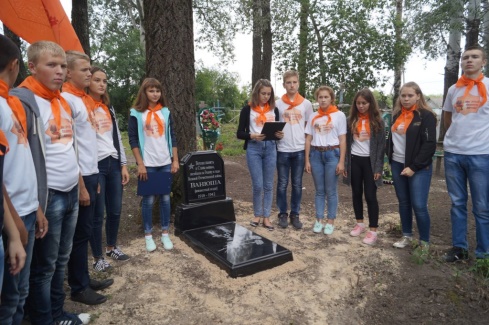 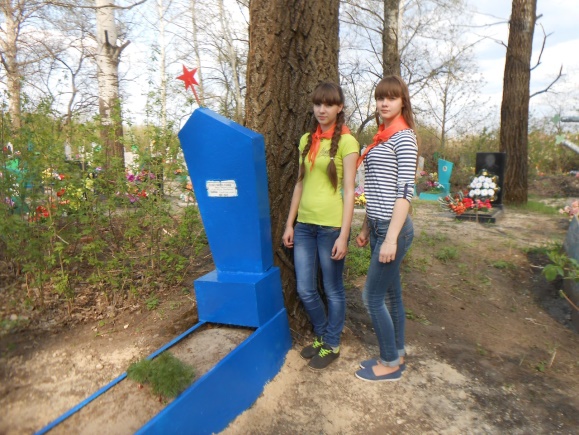 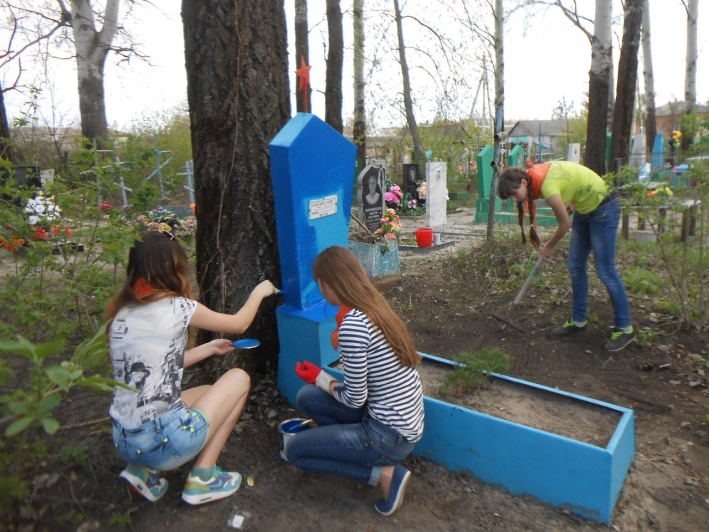 Уборка могилы одиночного  захоронения «Неизвестного   летчика   Ванюши»
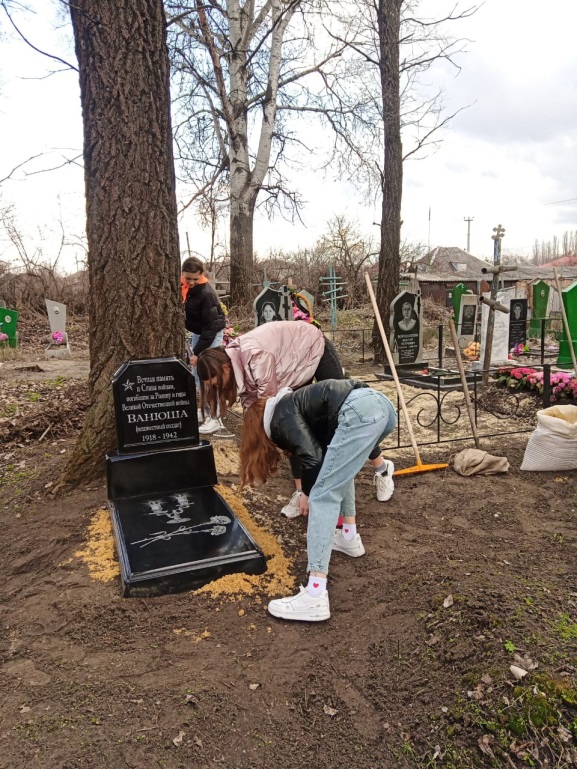 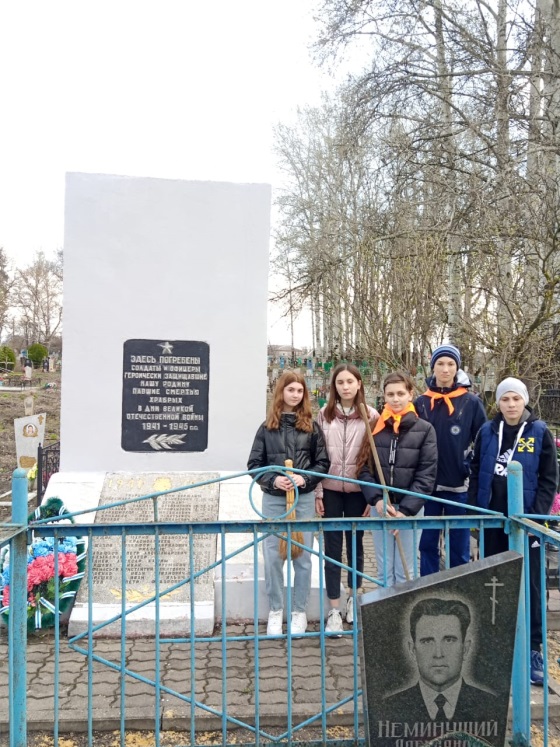 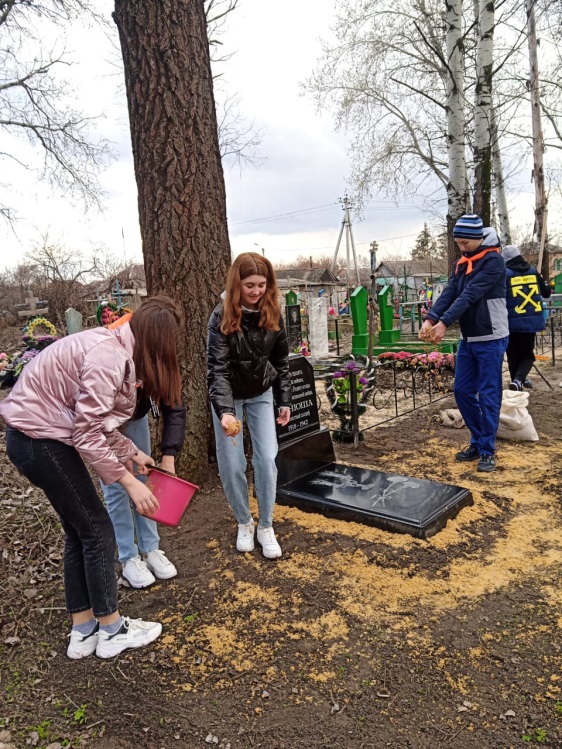 Реконструированный памятник
«Неизвестному лётчику Ванюше», 
погибшему в годы Великой Отечественной Войны (2017 г.)
Пополняем…
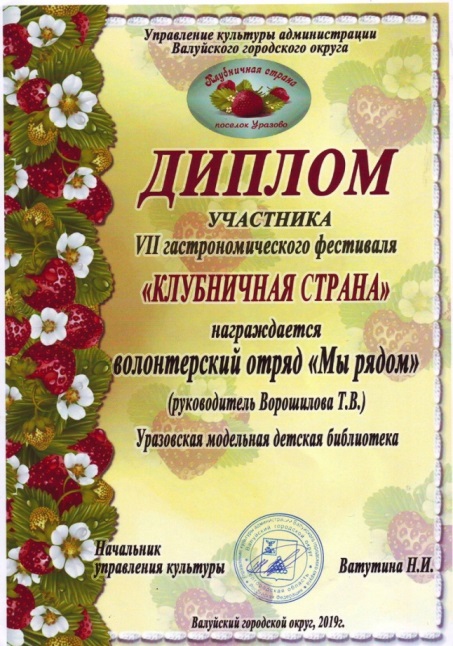 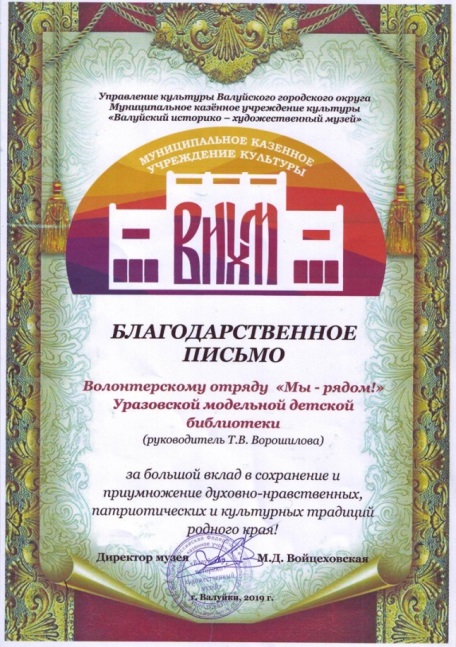 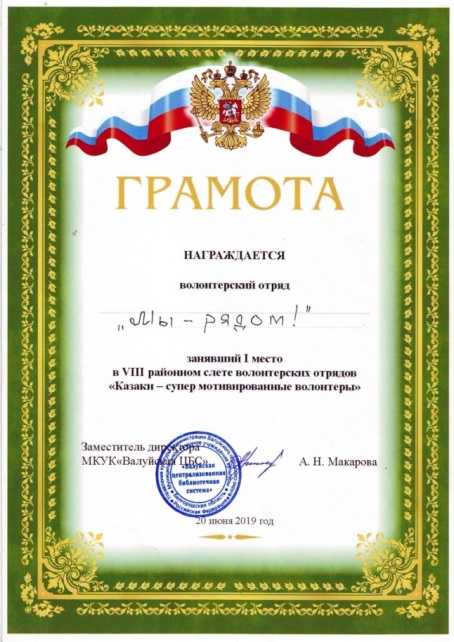 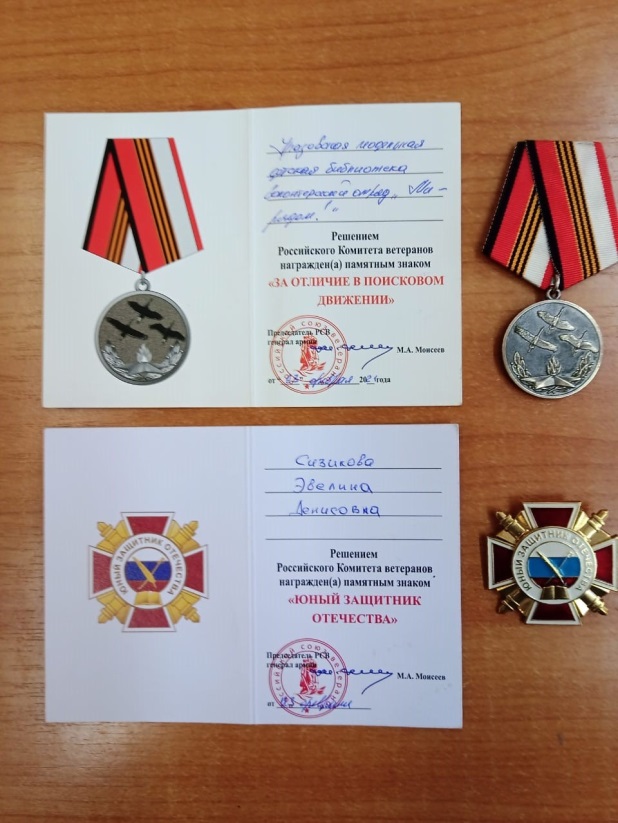 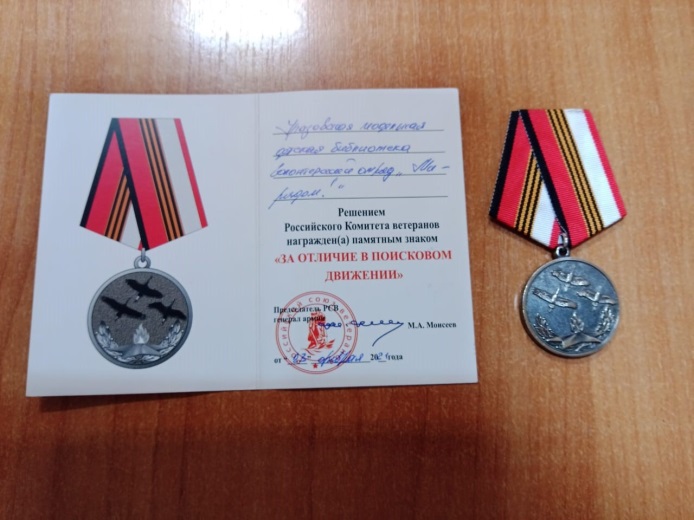 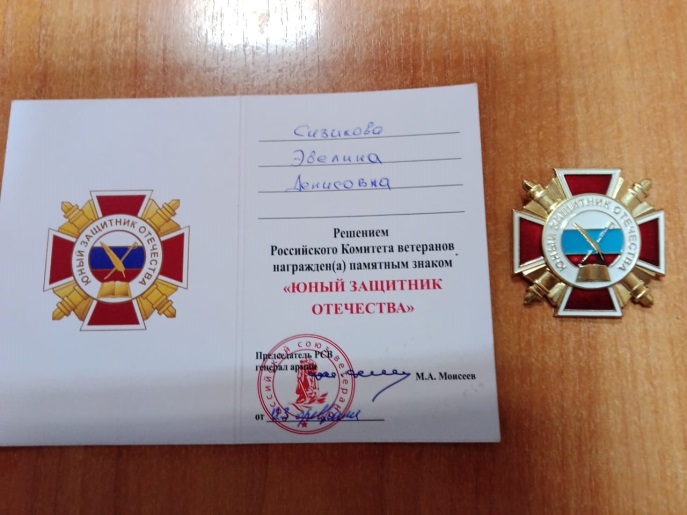 Всероссийская  гражданская  акция  
в память участников 
Великой Отечественной войны
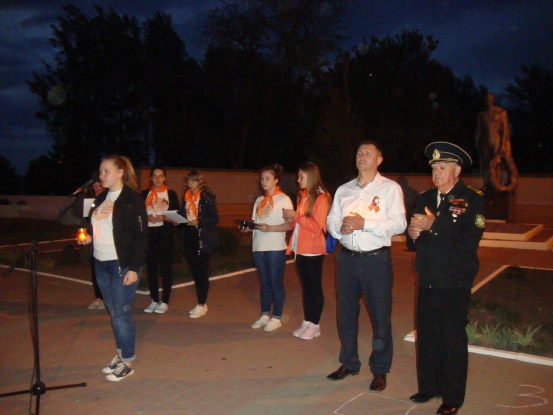 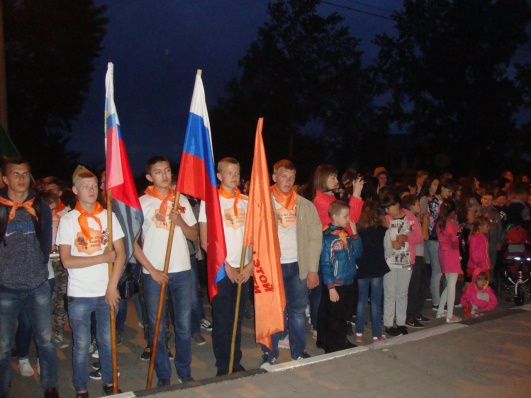 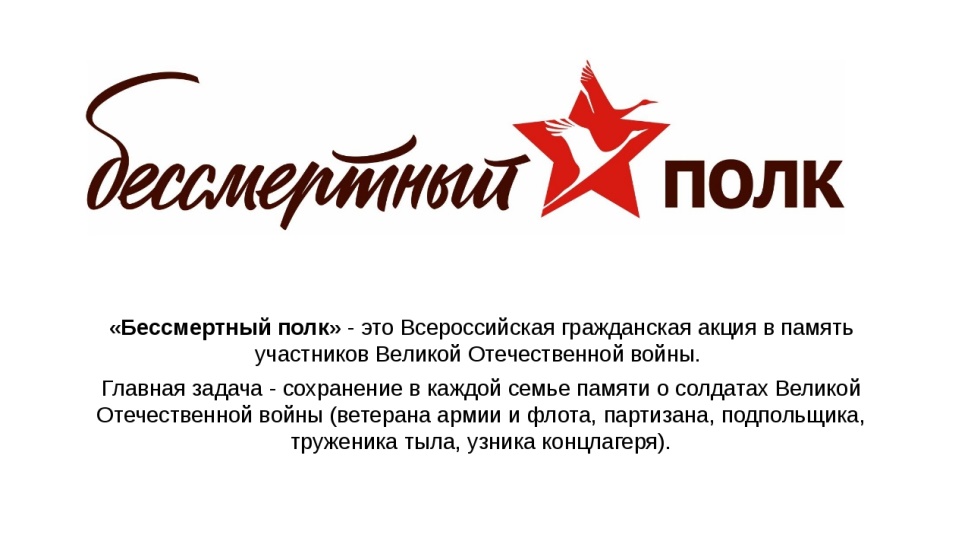 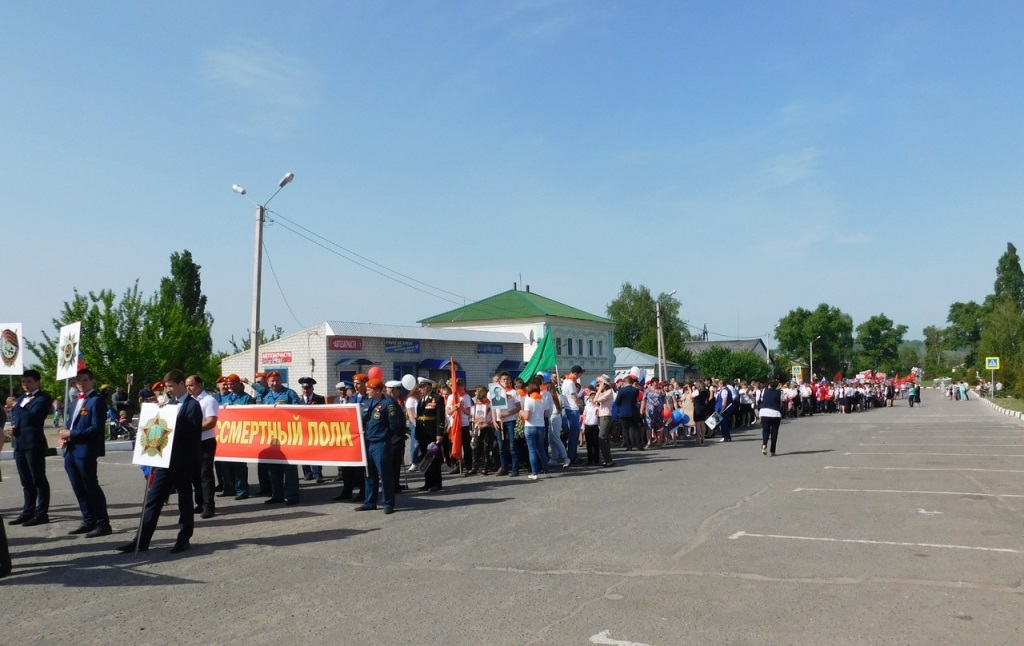 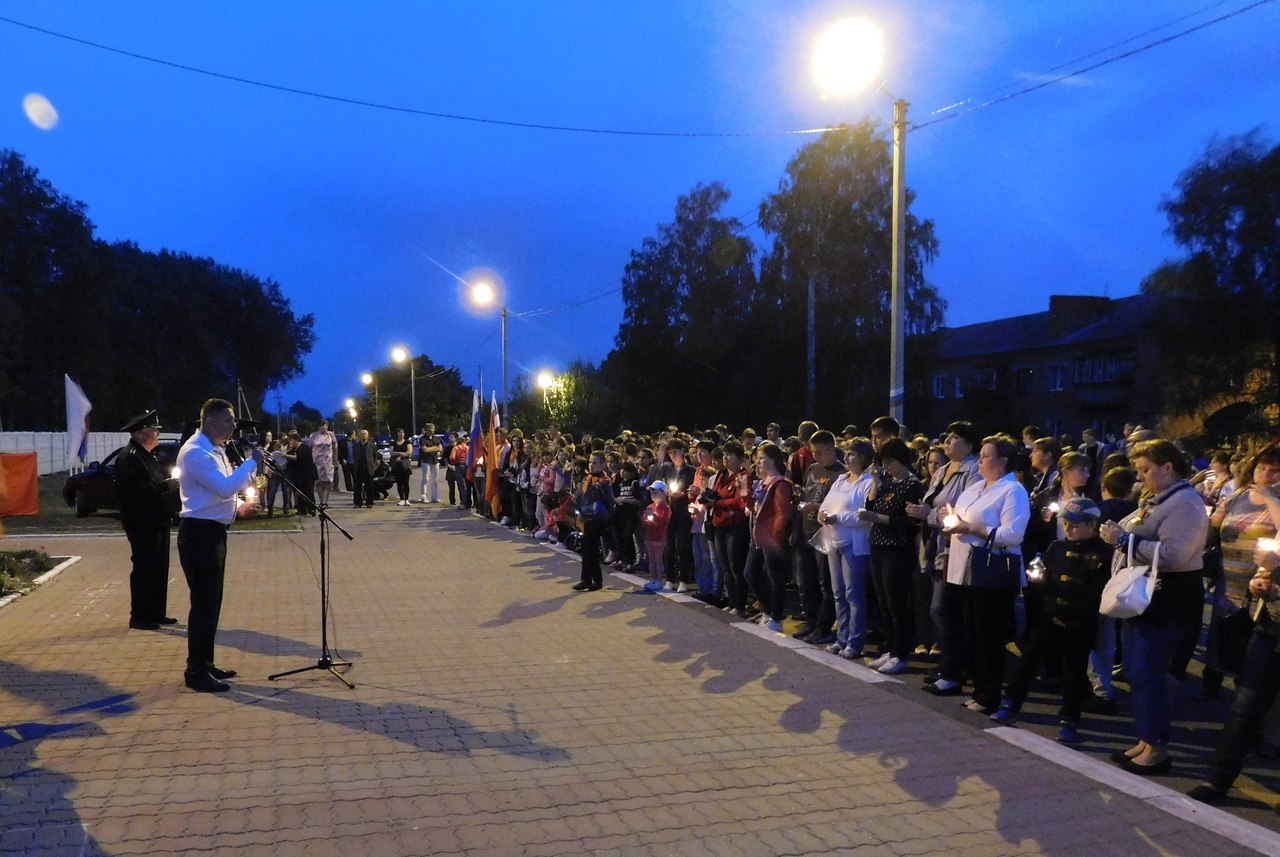 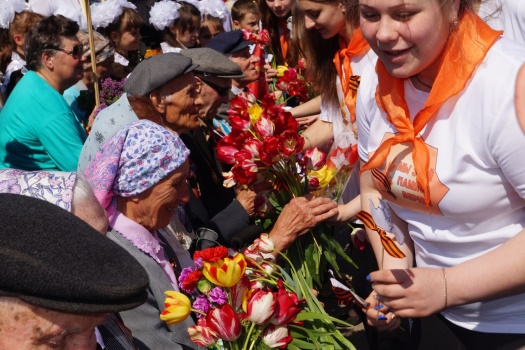 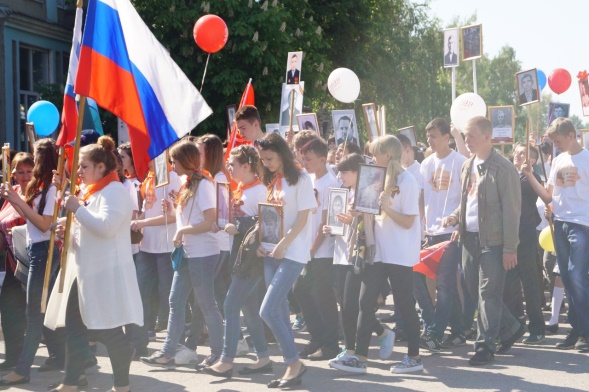 Патриотическая акция
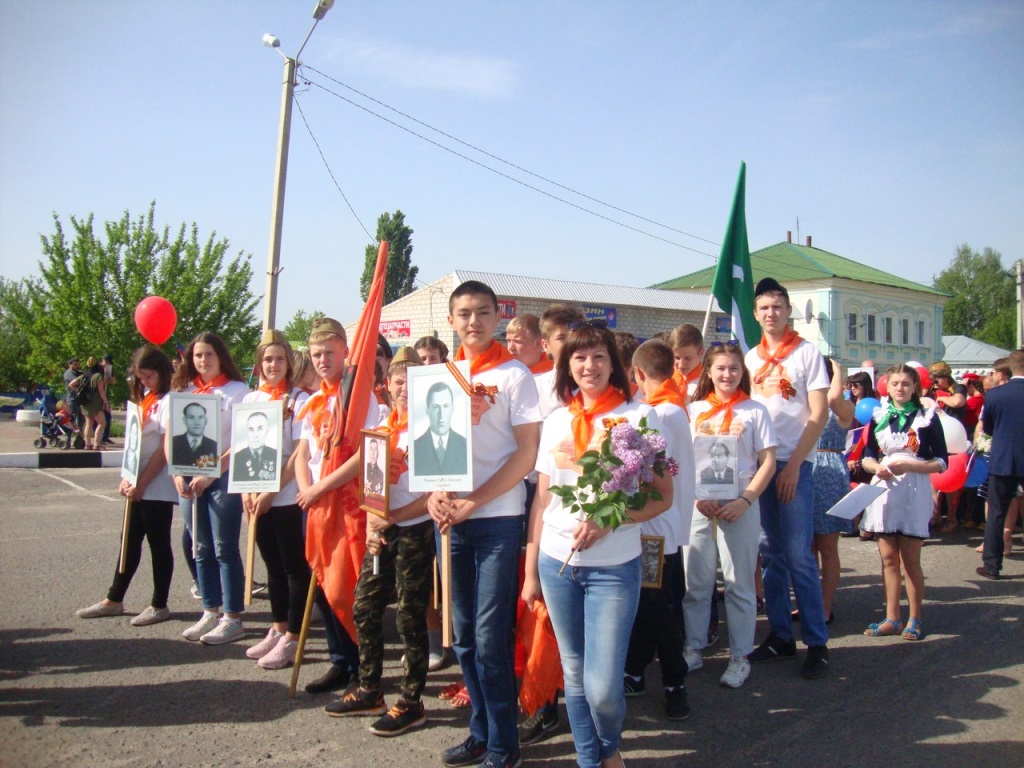 «Свеча памяти»
К ежегодной патриотической акции 
«Свеча памяти», организаторами которой на протяжении нескольких лет являются волонтёры отряда «Мы – рядом!», в 2018 году присоединилось более 400 жителей и гостей посёлка.
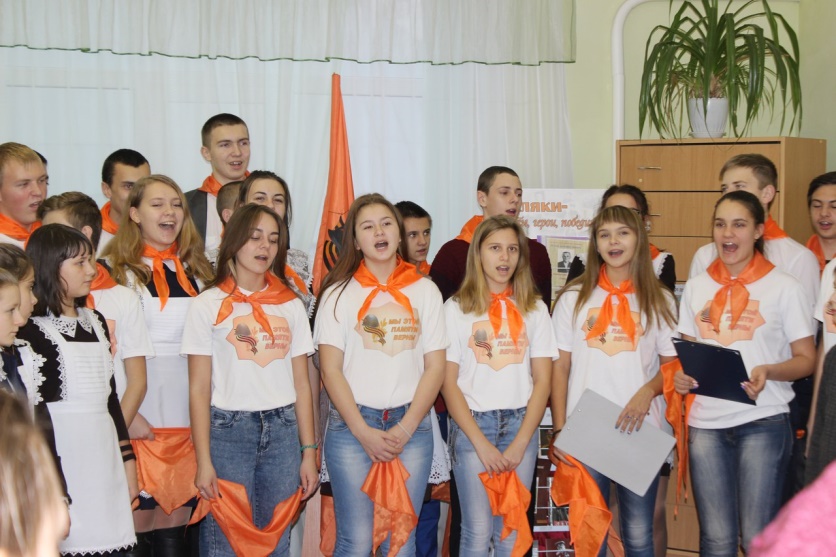 Посвящение в волонтеры
По традиции ежегодно в волонтёрский отряд «Мы – рядом!» вступают юные добровольцы.
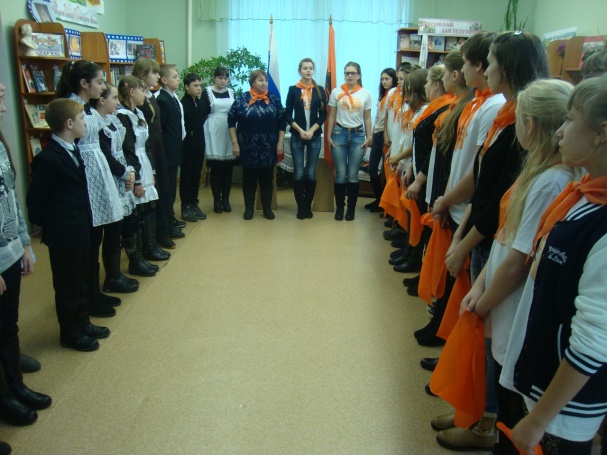 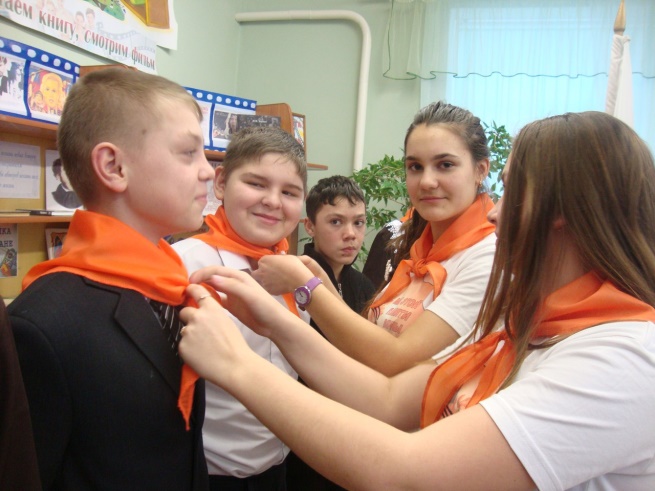 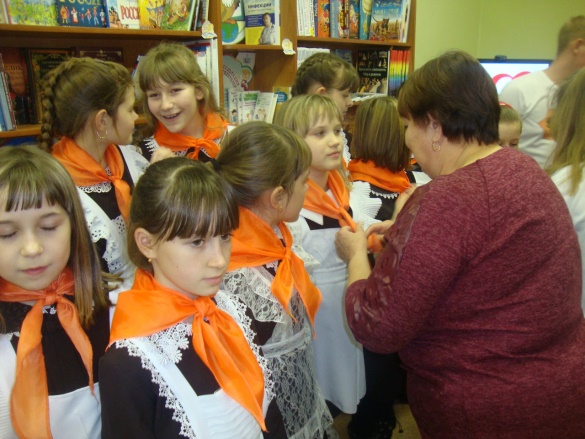 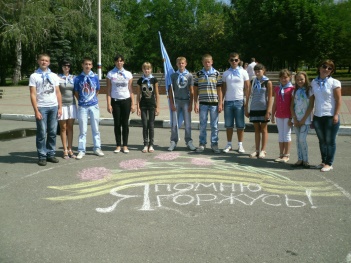 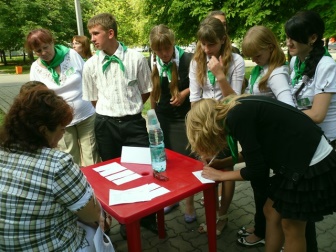 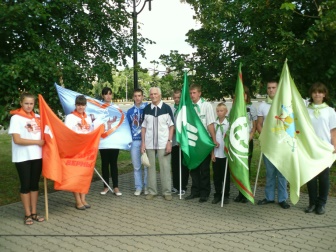 I РАЙОННЫЙ СЛЁТ ВОЛОНТЁРОВ
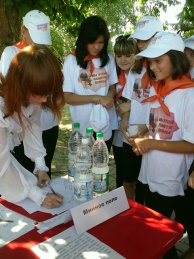 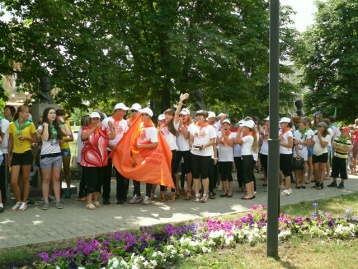 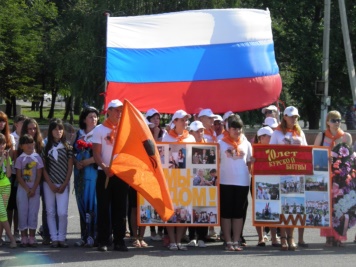 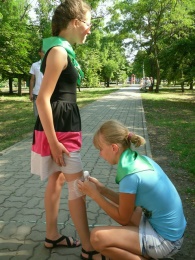 II РАЙОННЫЙ СЛЁТ ВОЛОНТЁРОВ
V РАЙОННЫЙ СЛЁТ ВОЛОНТЁРОВ
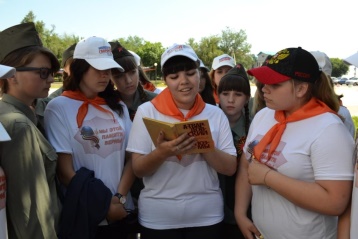 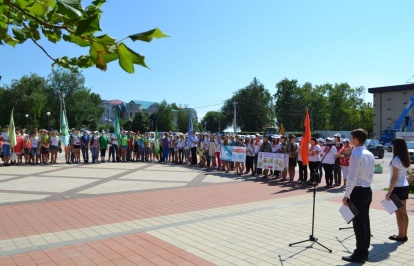 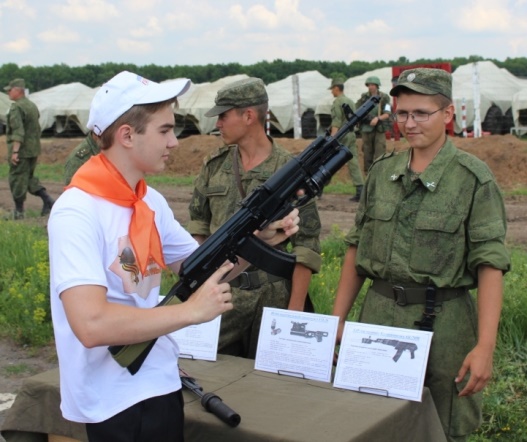 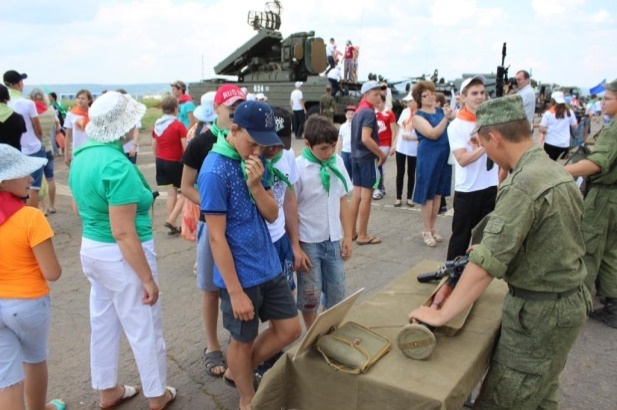 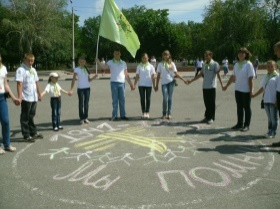 IV РАЙОННЫЙ СЛЁТ ВОЛОНТЁРОВ
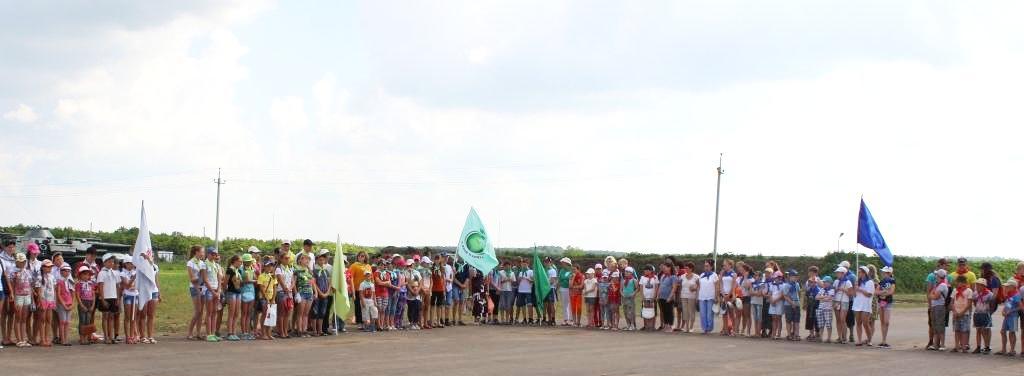 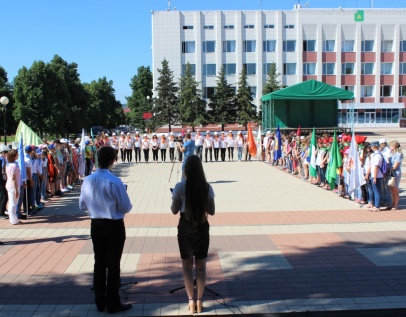 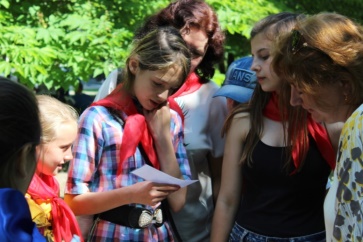 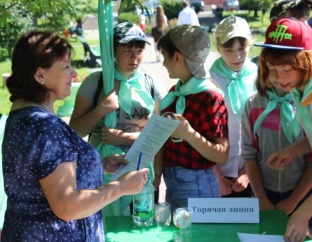 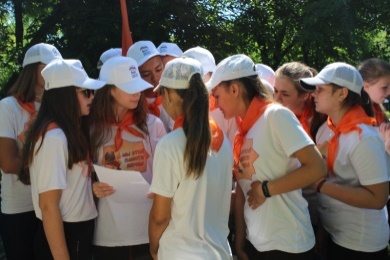 VI РАЙОННЫЙ СЛЁТ ВОЛОНТЁРОВ
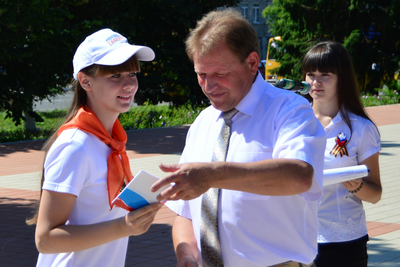 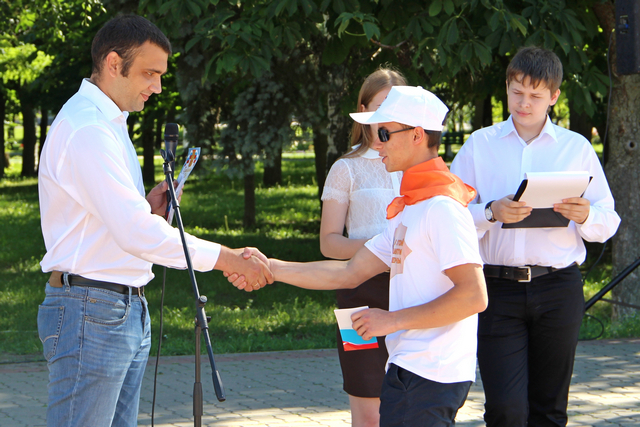 Награждение   лучших   волонтеров
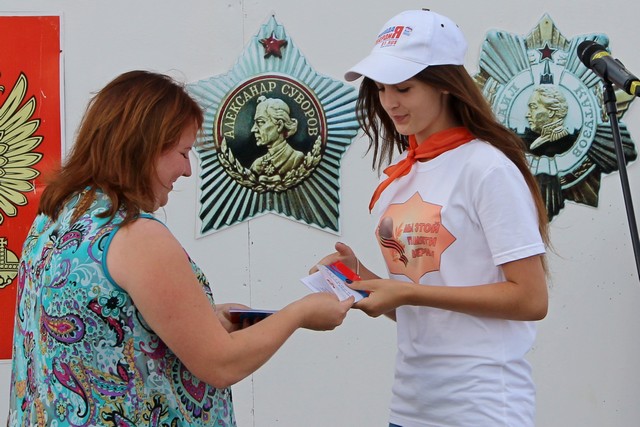 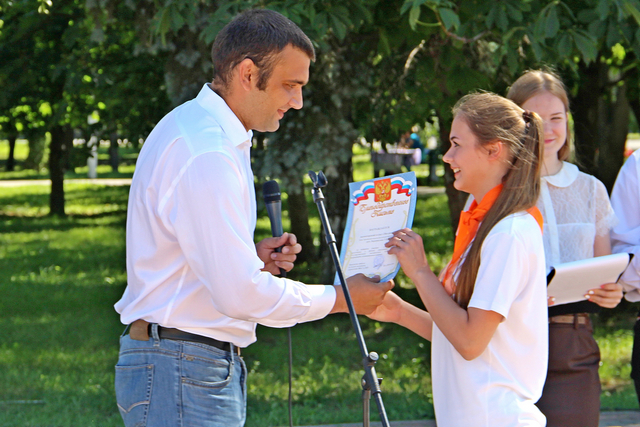 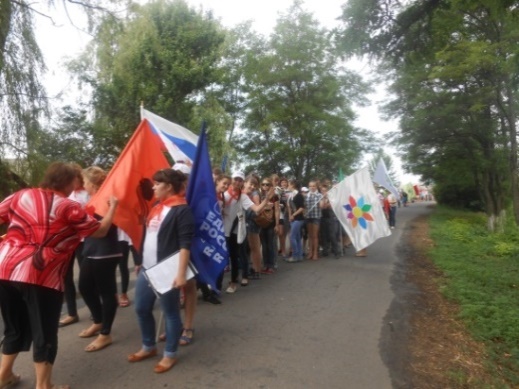 III РАЙОННЫЙ СЛЁТ ВОЛОНТЁРОВ
посвящен событиям времен  Великой Отечественной войны,  прошедшим в Валуйском районе  в период оккупации 
«Мы этой памяти верны»
Участники слета прошли «Тропою Памяти», которая была проложена по пути следования советских военнопленных, описанном Федором Егоровым в документальной повести «Не склонив головы», в числе которых был и сам автор.
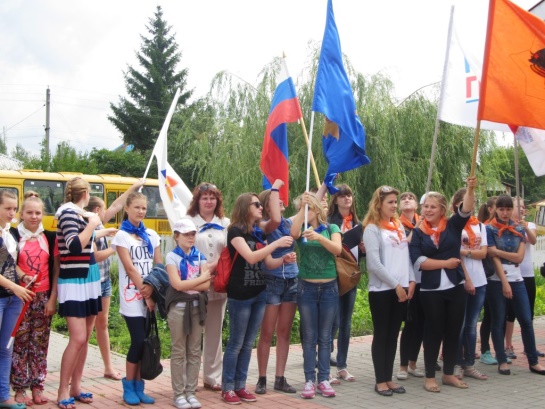 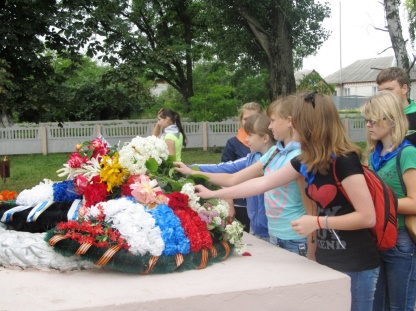 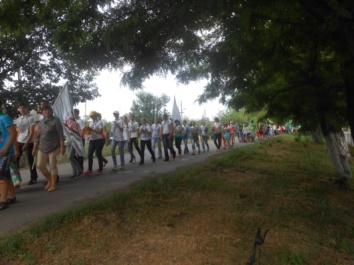 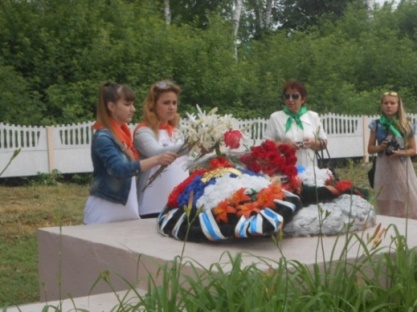 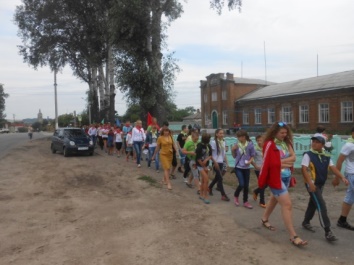 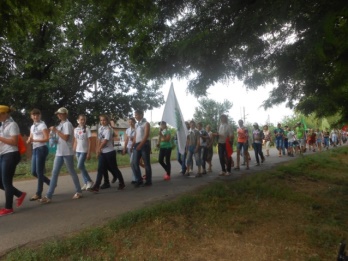 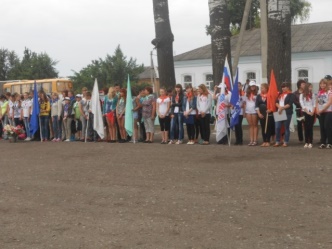 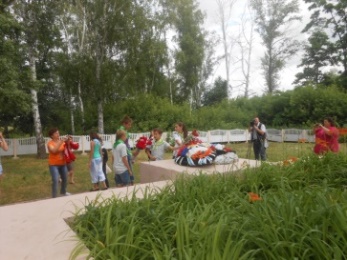 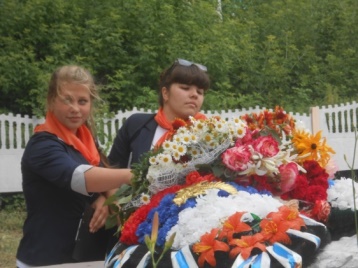 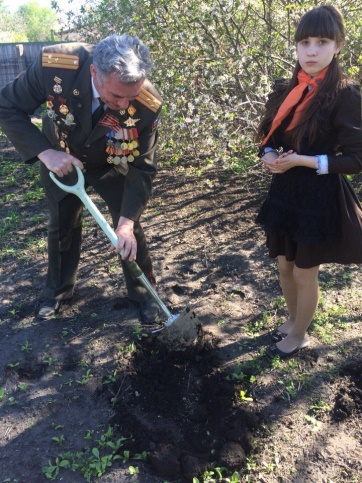 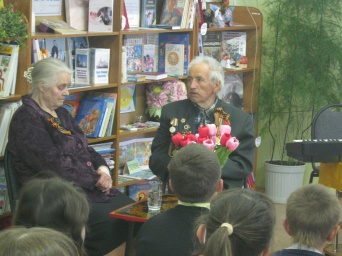 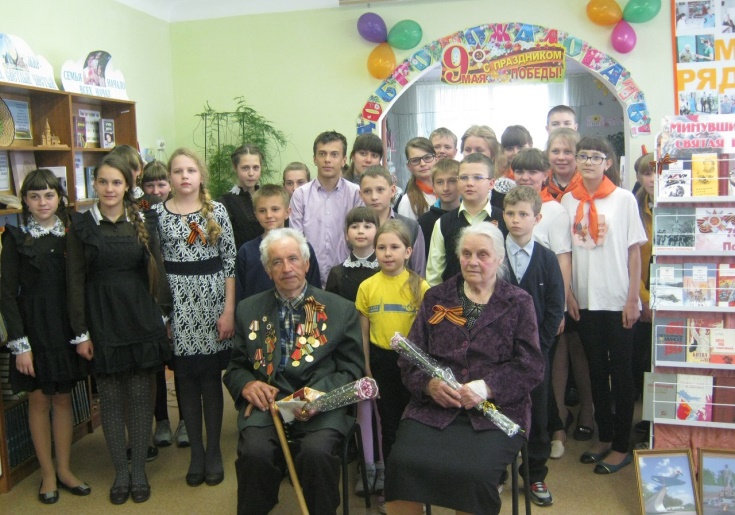 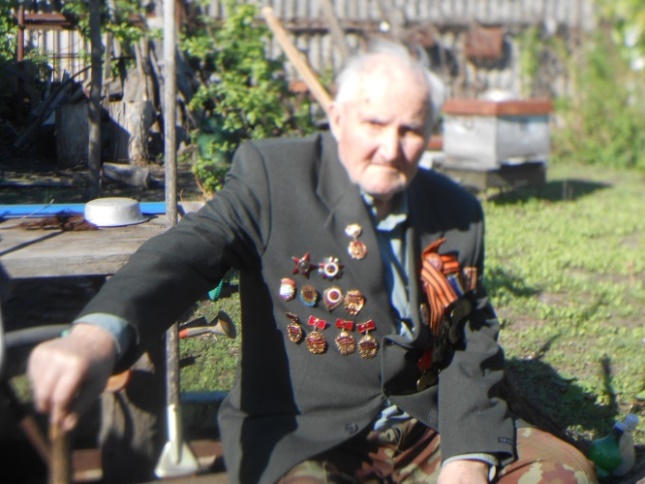 Волонтёрское движение «Быть патриотом!»
Акция "Дерево Победы"
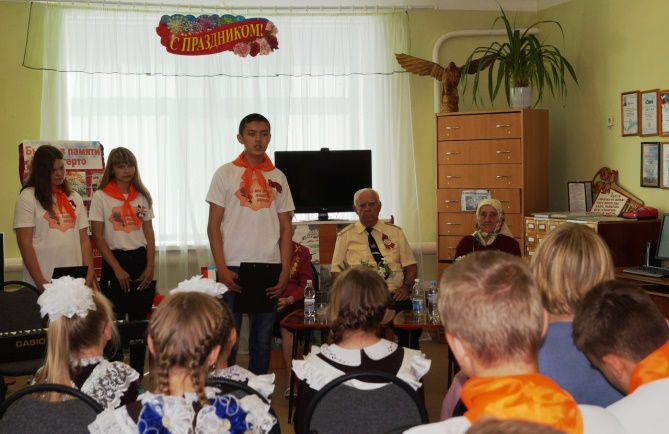 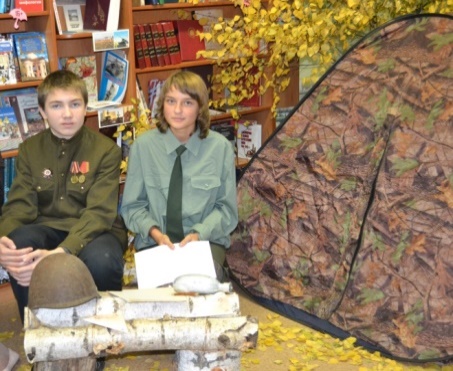 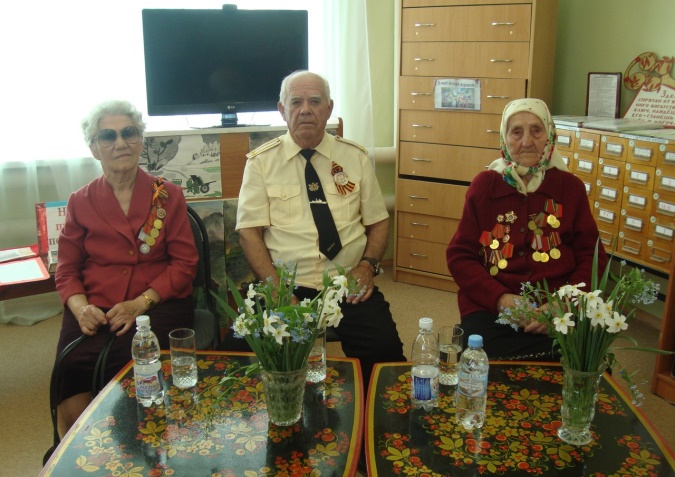 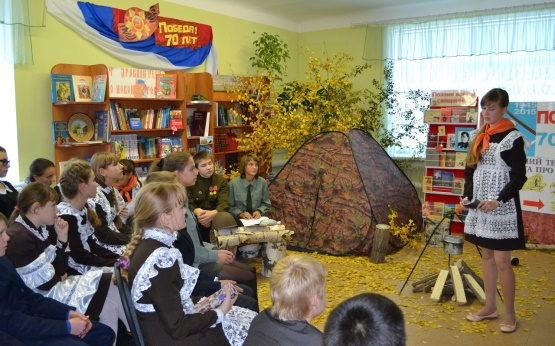 Круглый стол «Грозно грянула война»
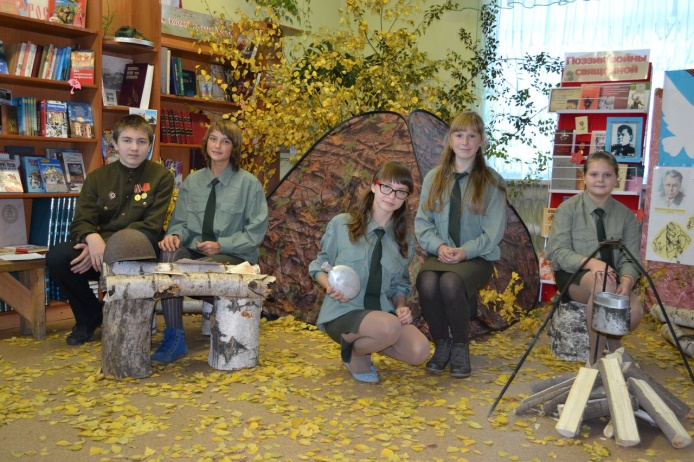 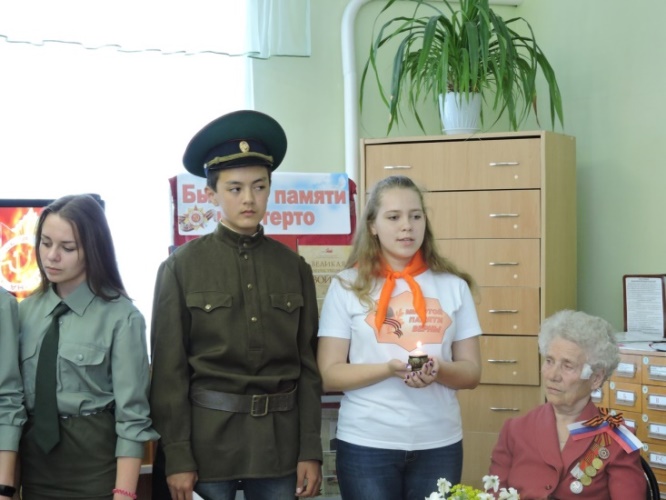 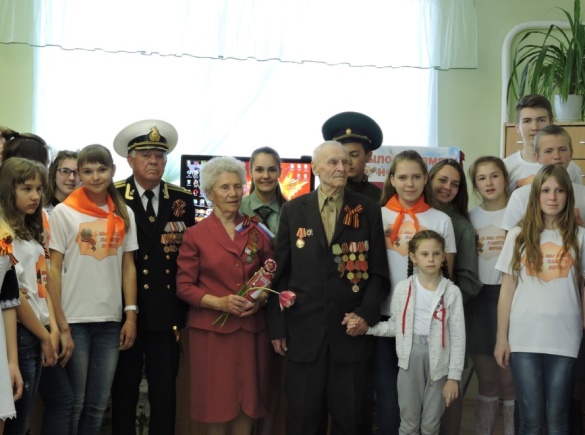 Вечер художественного чтения «Поэзия войны священной»
Вечер -встреча «Зови, же память в 45-й…»
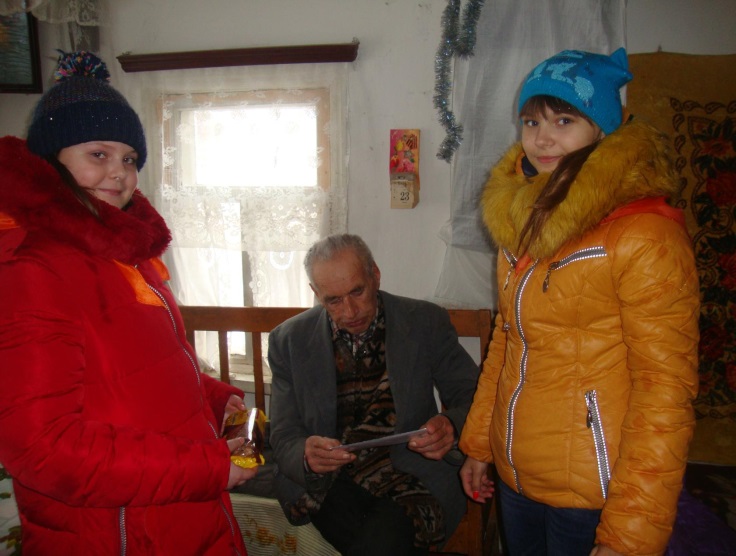 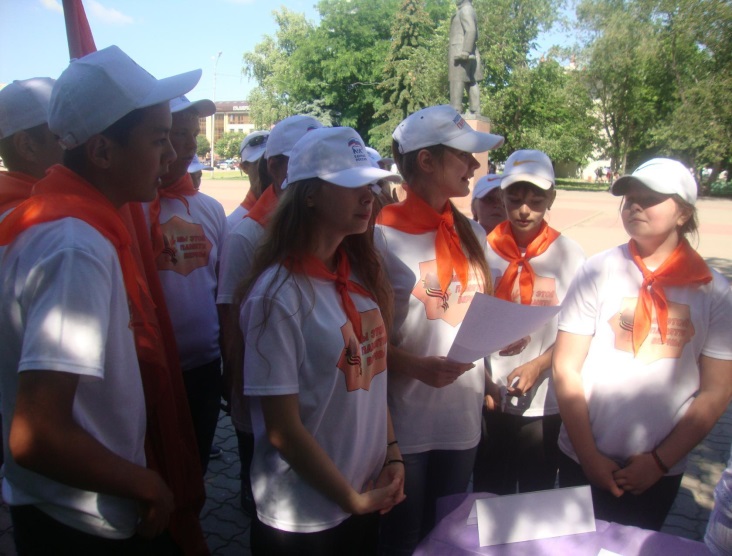 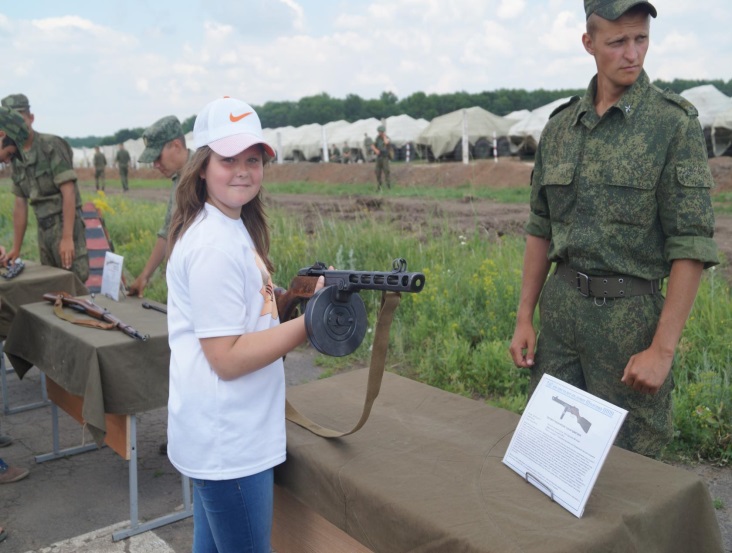 Спасибо за  внимание!
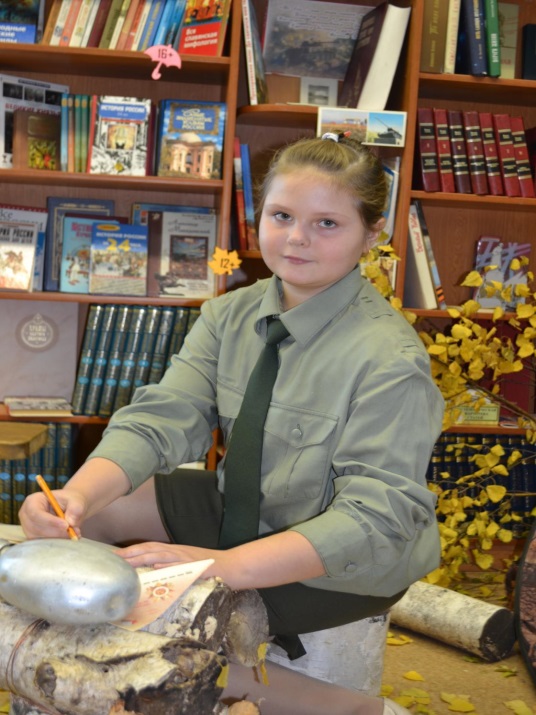 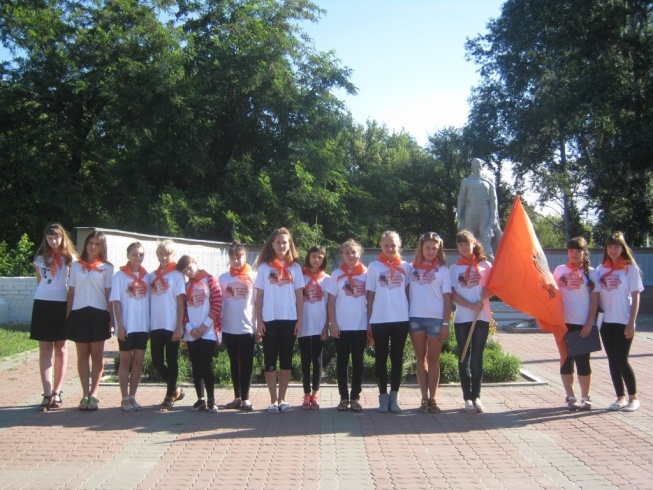 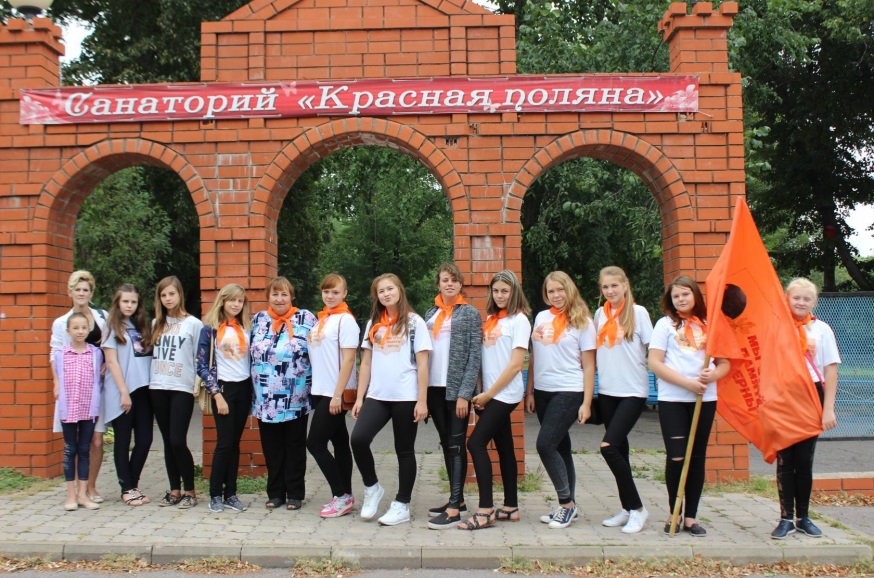